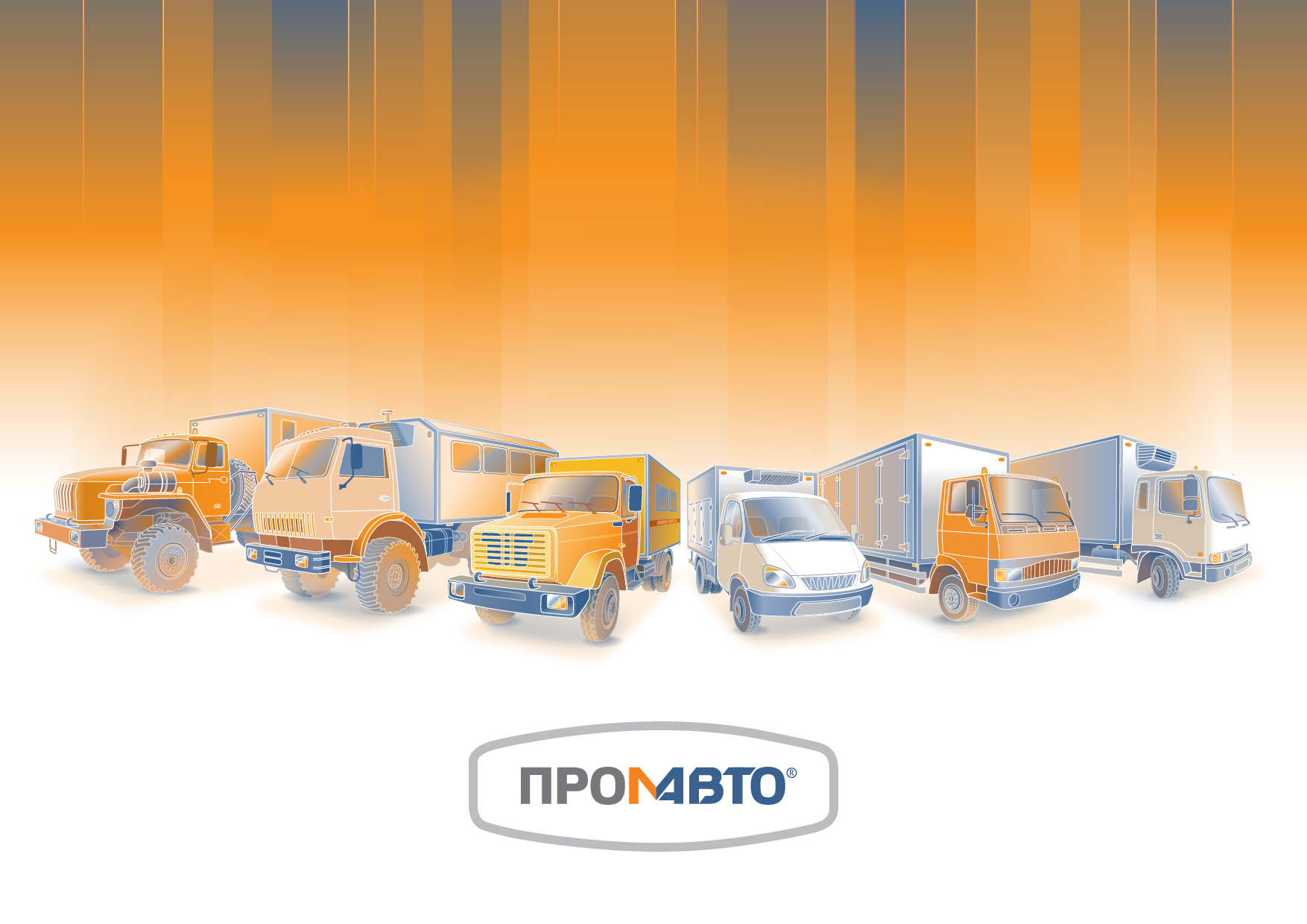 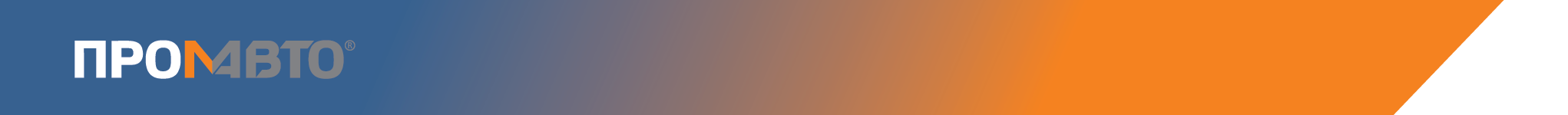 СОДЕРЖАНИЕ
О заводе ПРОМАВТО.
Технологии.
Рефрижераторы.
Фургоны специальные.
АРМ ГРС
Лаборатории неразрушающего контроля.
ПКСР ЧАЙКА.
Агрегат ремонтно-сварочный.
Командно-штабные машины.
Лаборатории ЭХЗ.
Система быстросъемных кузовов.
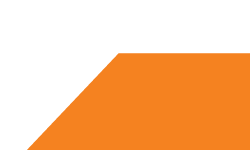 2
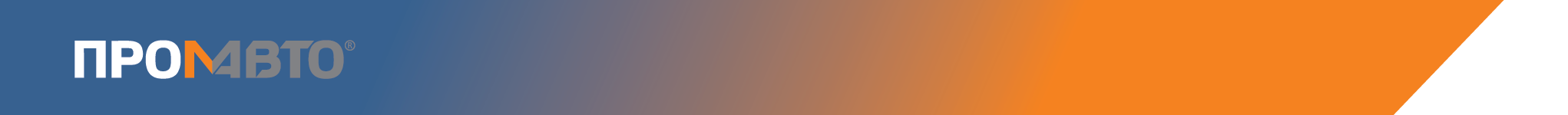 ЗАВОД ПРОМАВТО
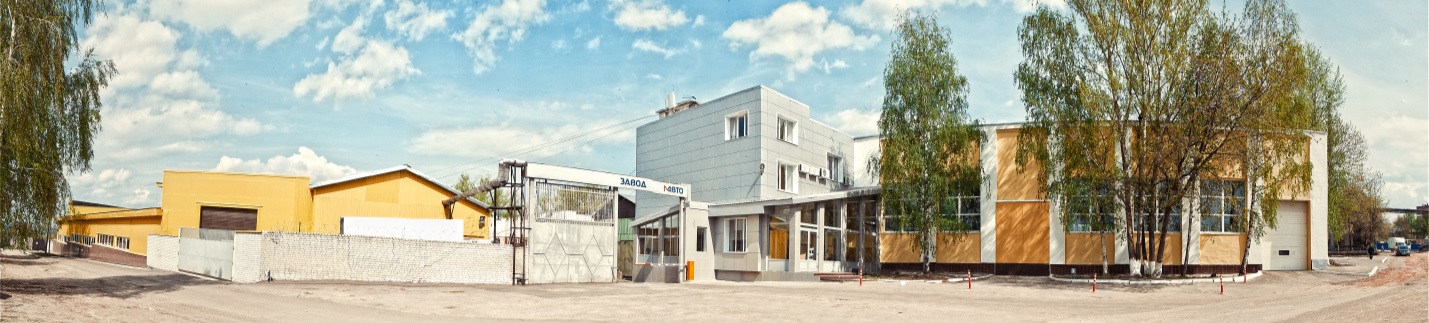 Создали компанию «Автохолод». Основное направление деятельности – продажа коммерческих автомобилей ГАЗ.
Получили статус официального производителя надстроек для
Ввели в эксплуатацию лабораторию по оценке коэффициента теплопроводности изотермических фургонов и производительности холодильных систем.

Сертифицировали систему менеджмента качества по стандарту ISO 9001.
Первые поставки в  
ОАО «ГАЗПРОМ».
Получили статус официального производителя надстроек для
Получили статус официального производителя надстроек для
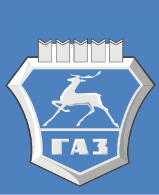 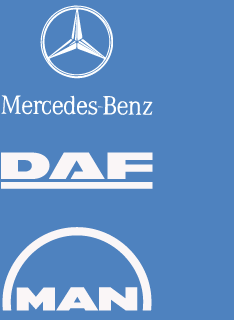 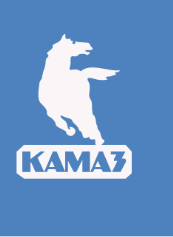 2000
2005
2008
2009
2013
2014
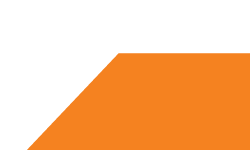 3
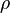 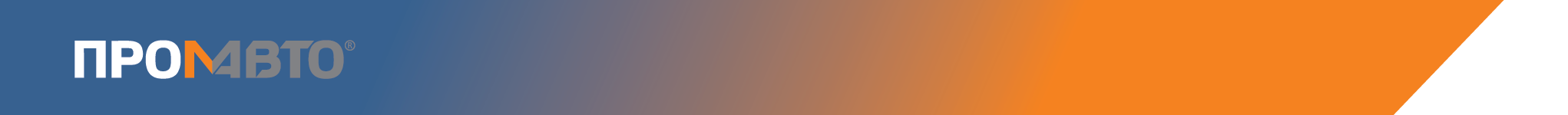 ТЕХНОЛОГИИ
ФУРГОН
КАРКАС
СЭНДВИЧ
ППУ
(35≤ρ≤100 кг/м³)
ЭППС (ρ=const)
ПЕНОПЛАСТ
ППУ
+ вариативная плотность;
+ низкая теплопроводность в первые годы.
‒ гигроскопичность;
‒ с годами увеличивает теплопроводность;
‒ ниже прочность, чем у ЭППС, при
‒ одинаковой плотности.
ЭППС
+ нулевая гигроскопичность;
+ выше прочность, чем у ППУ, при
‒ одинаковой плотности;
+ с годами не теряет свойств.
‒ неизменная плотность;
‒ теплопроводность выше, чем у ППУ
‒ в первые годы.
5-слойная сэндвич-панель – мифы о прочности!
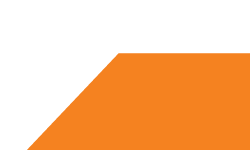 4
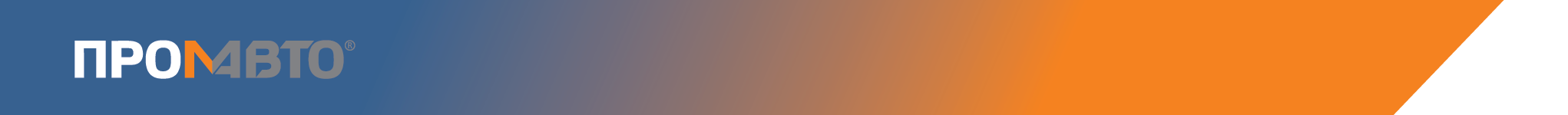 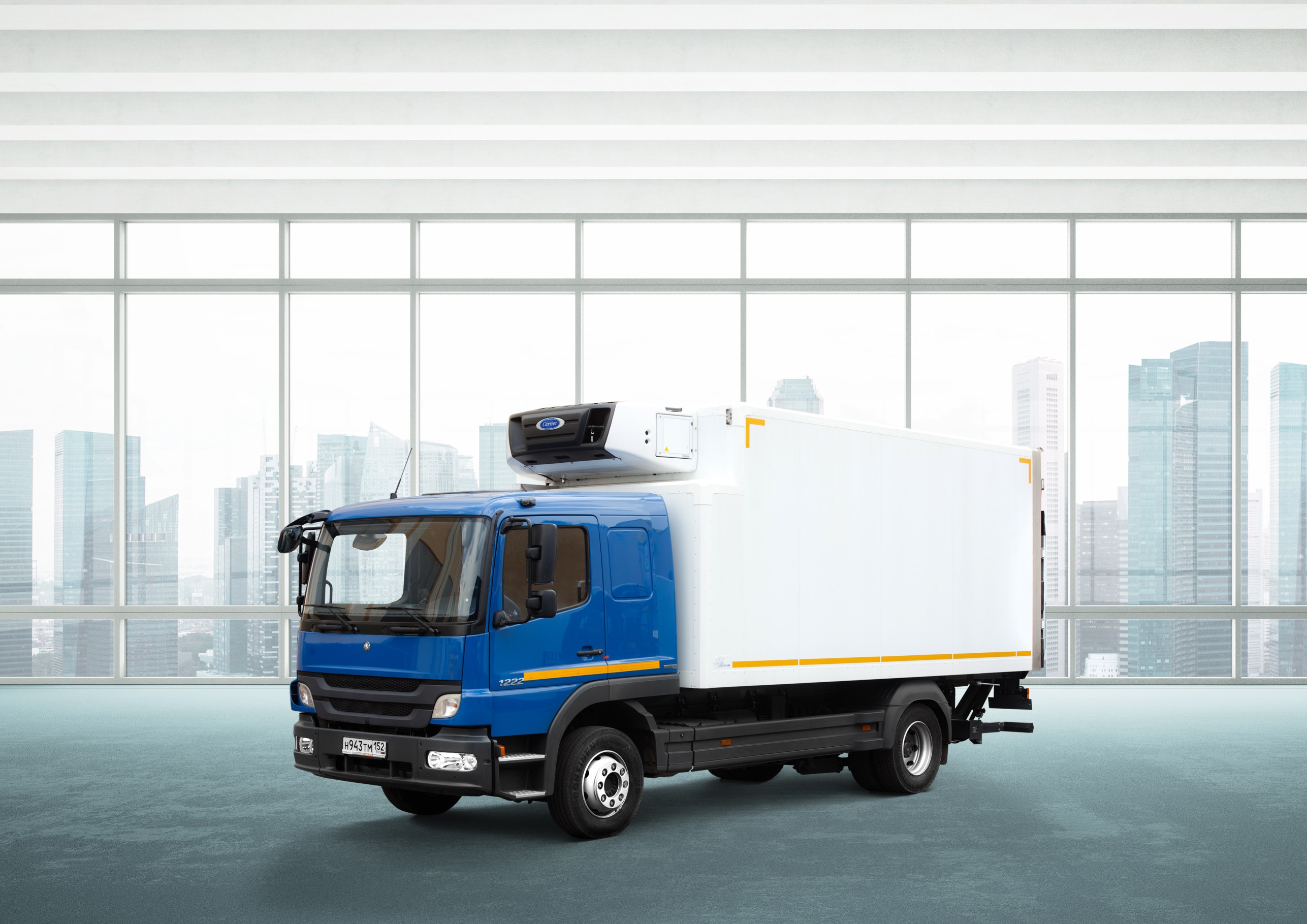 РЕФРИЖЕРАТОРЫ
Высокие технологии для бережливых перевозчиков
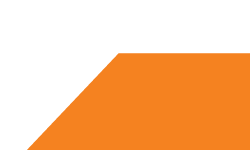 5
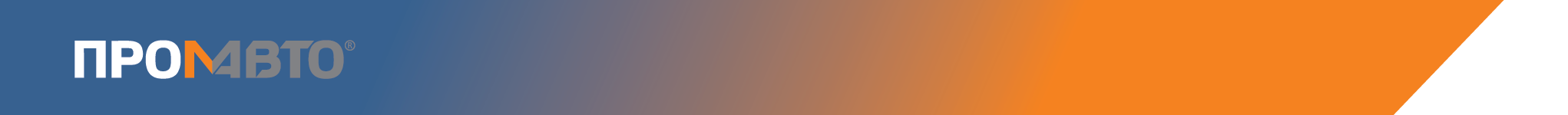 РЕФРИЖЕРАТОРЫ
Нашими фургонами доставляют продукты:
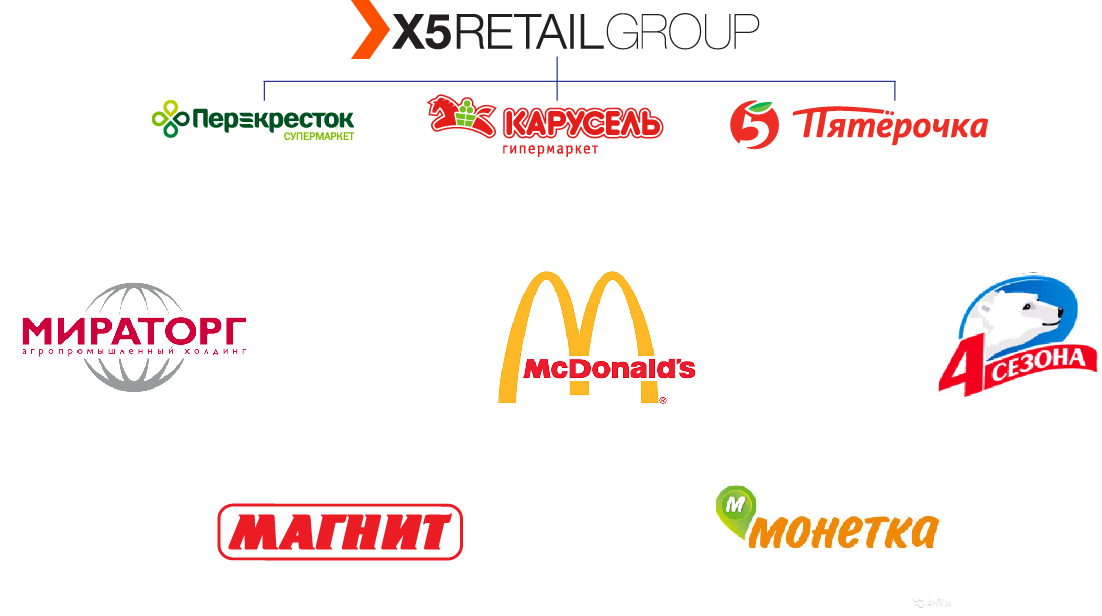 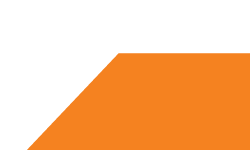 6
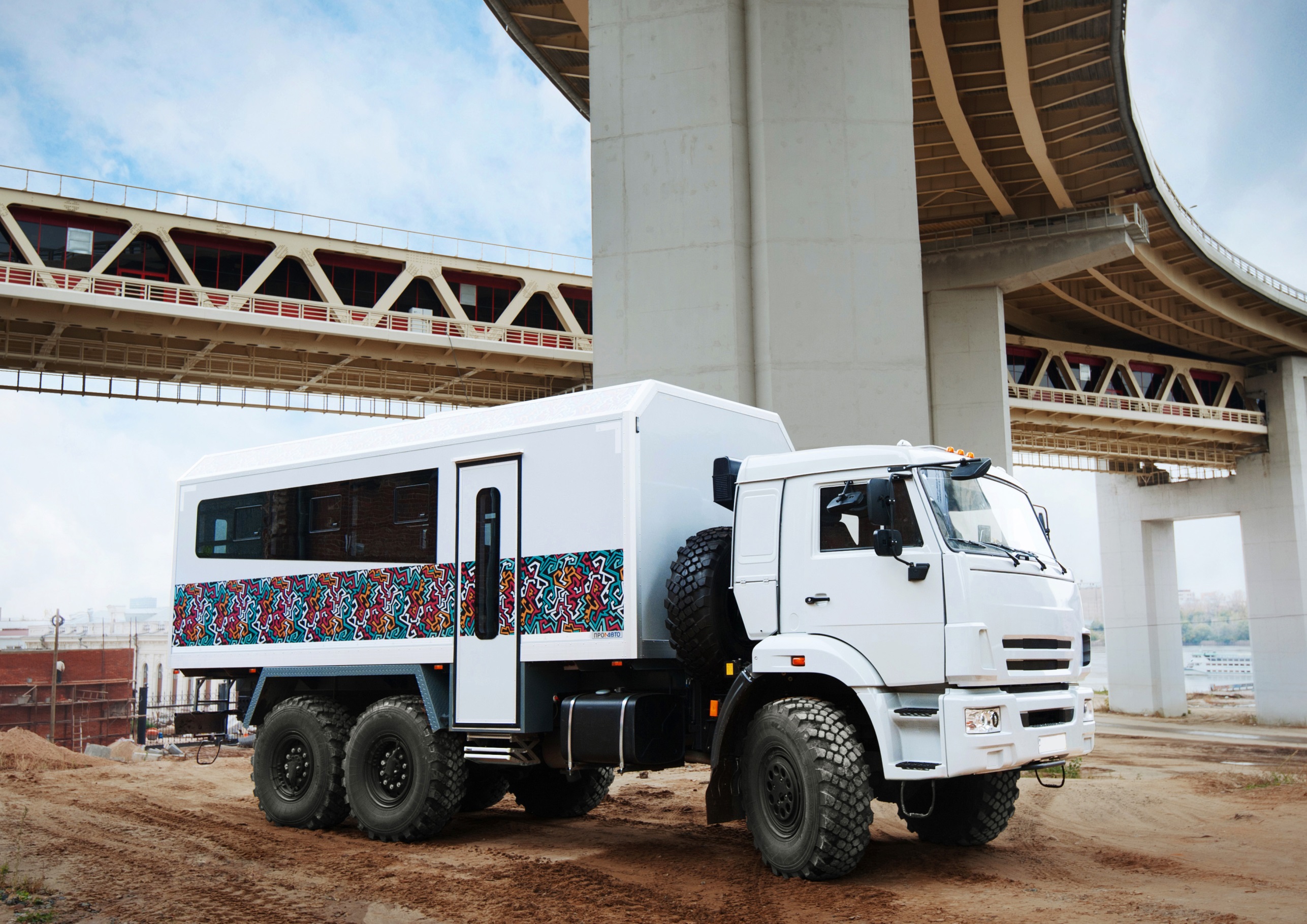 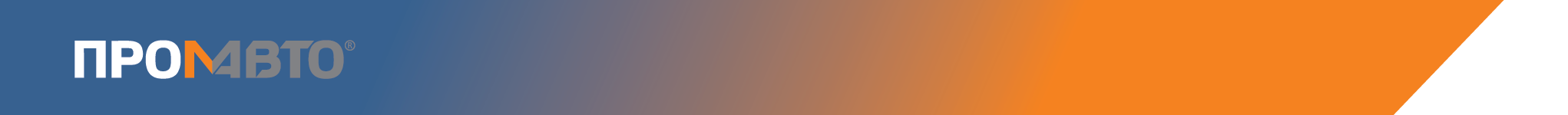 ФУРГОНЫ СПЕЦИАЛЬНЫЕ
Техника для людей
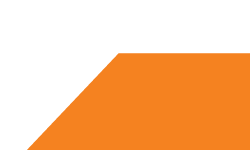 7
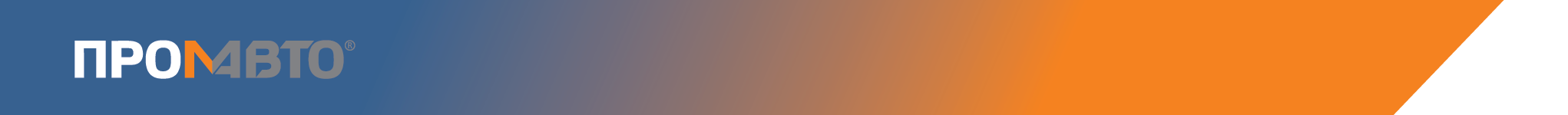 ФУРГОНЫ СПЕЦИАЛЬНЫЕ
ПЕРЕДВИЖНЫЕ СВАРОЧНЫЕ МАСТЕРСКИЕ
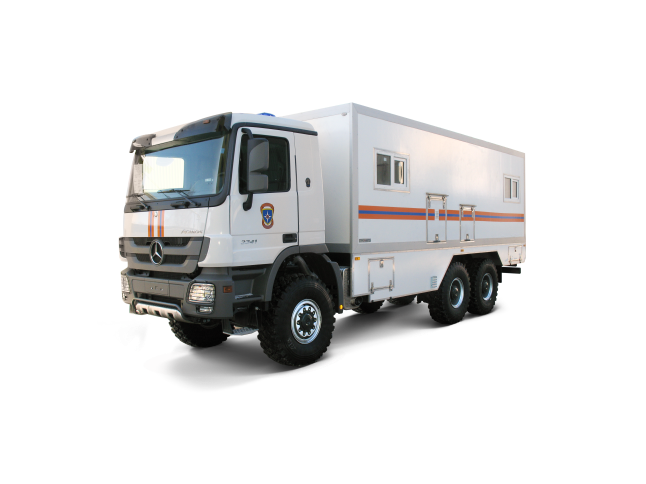 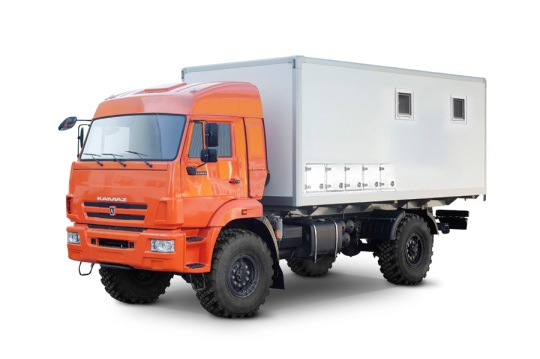 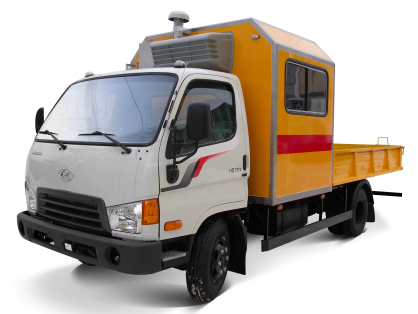 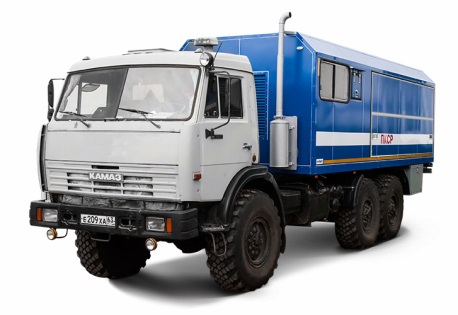 ПЕРЕДВИЖНЫЕ МАСТЕРСКИЕ РАЗЛИЧНОГО НАЗНАЧЕНИЯ
АСМ 
Аварийно-сварочная машина
ПКСР 
Передвижной комплекс 
сварочных работ
АРС 
Агрегат ремонтно-сварочный
АРМ 
Аварийно-ремонтная машина
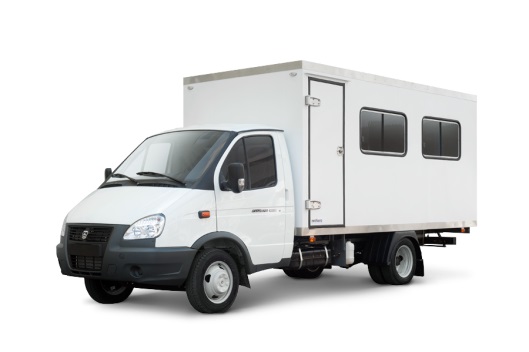 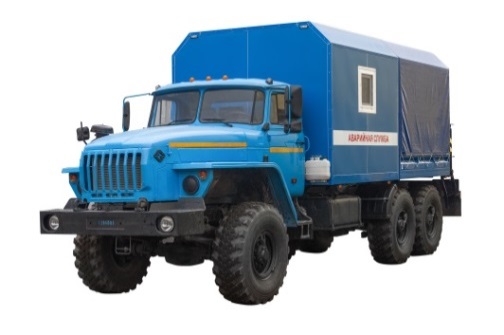 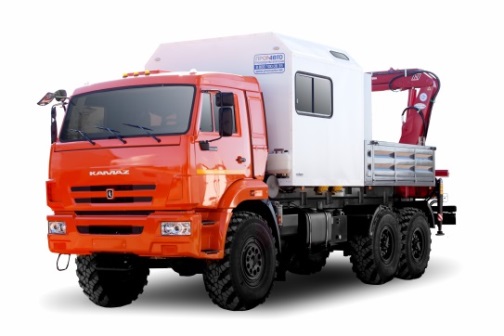 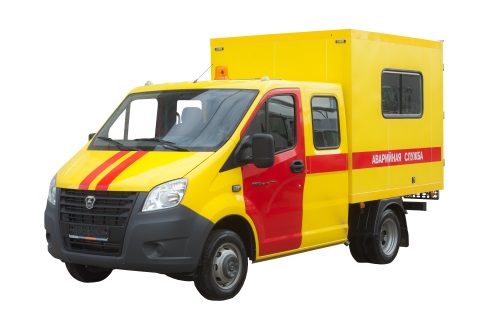 ЛАБОРАТОРИИ РАЗЛИЧНОГО НАЗНАЧЕНИЯ
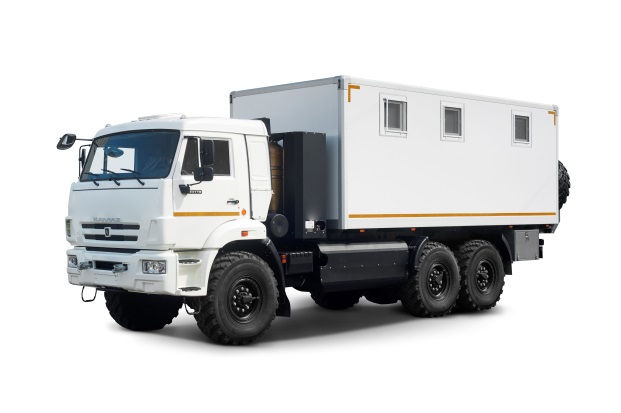 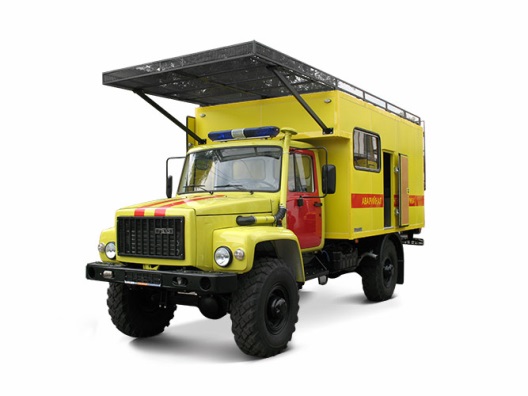 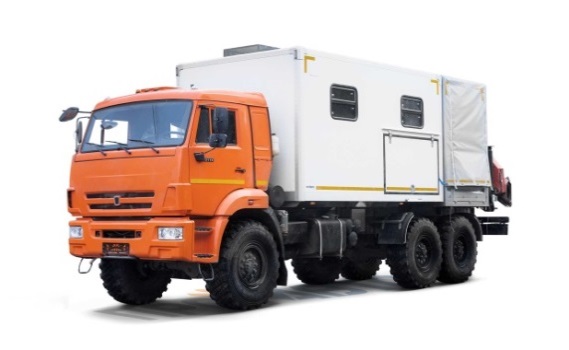 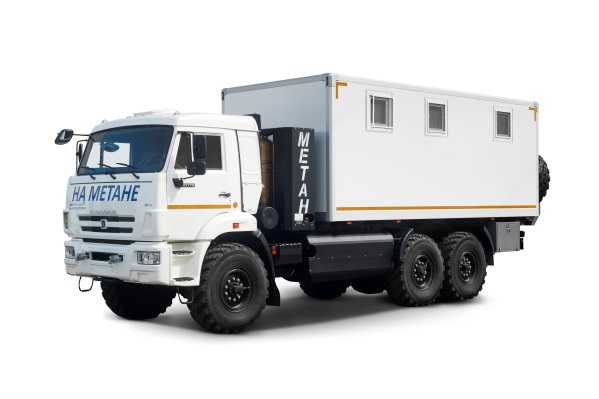 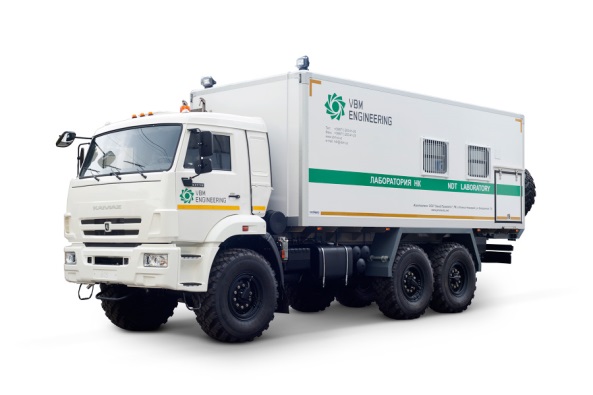 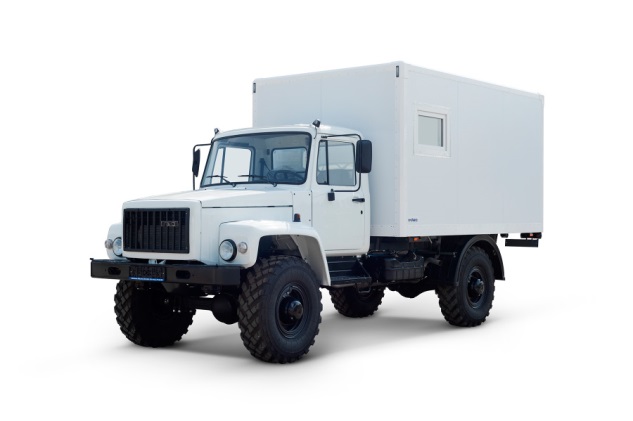 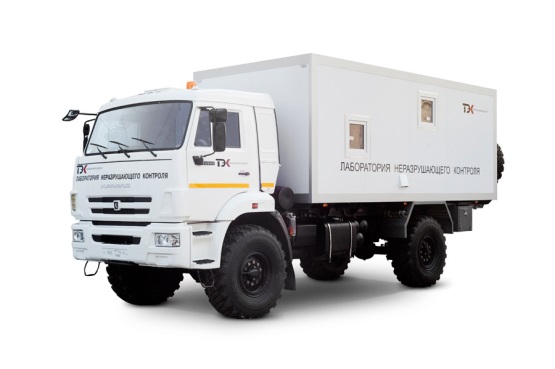 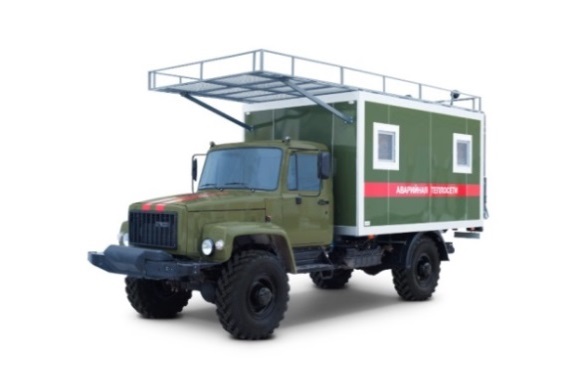 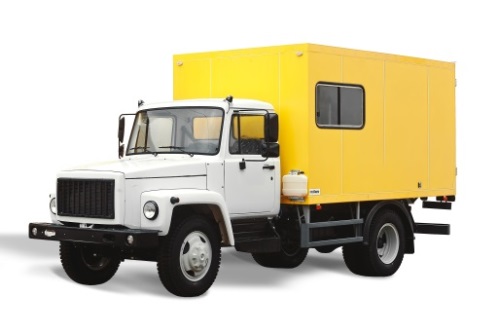 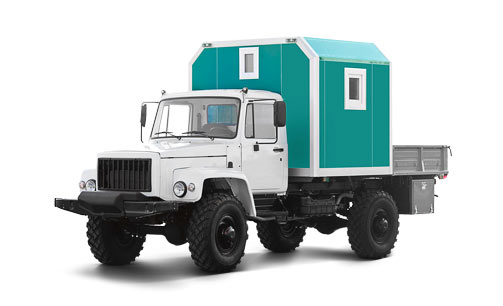 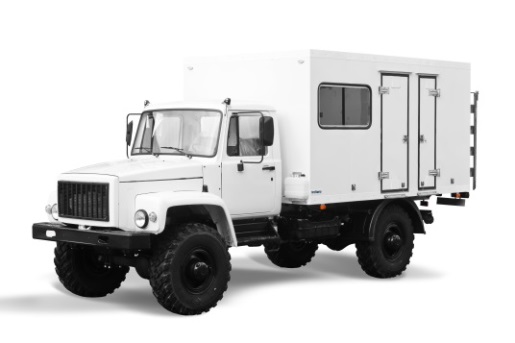 ВАХТОВЫЕ АВТОБУСЫ
АРМ ГРС
Аварийно-ремонтная мастерская газораспределительных станций
ЛМ 
Линейная машина
ЭХЗ 
Лаборатория электрохимзащиты
СПЕЦАВТОМОБИЛИ МВД И МЧС
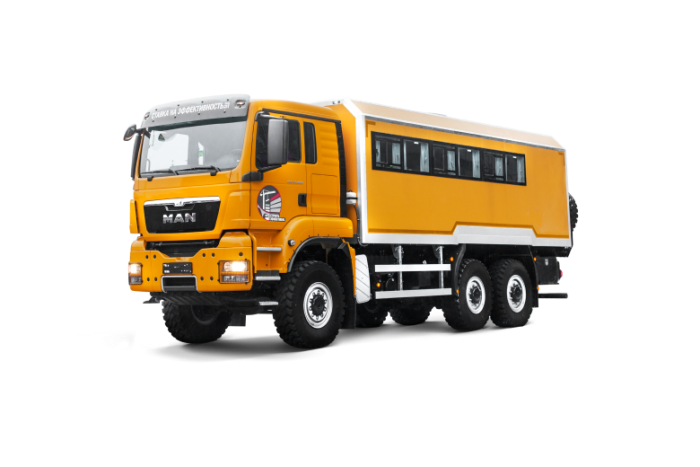 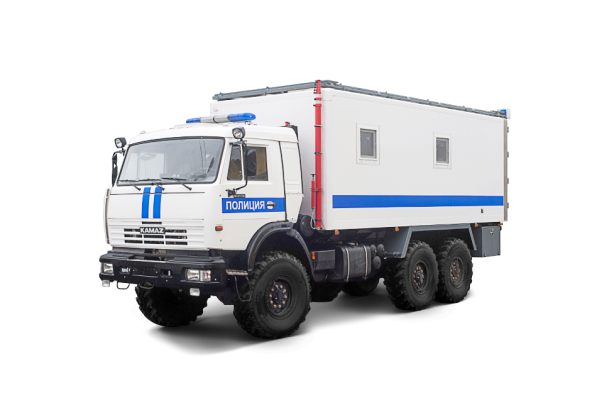 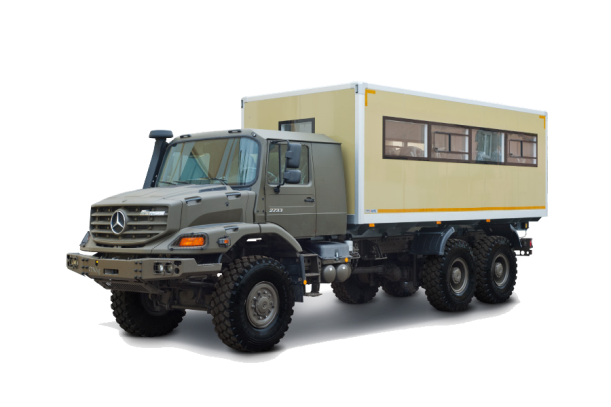 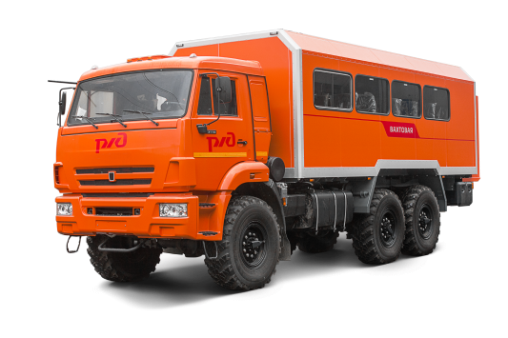 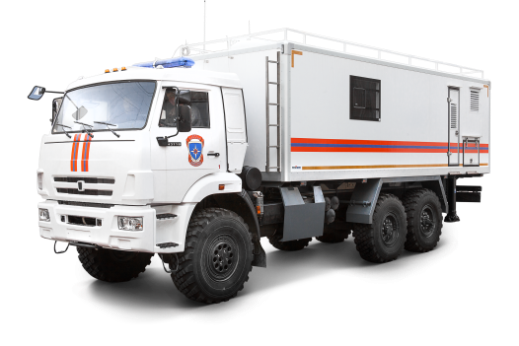 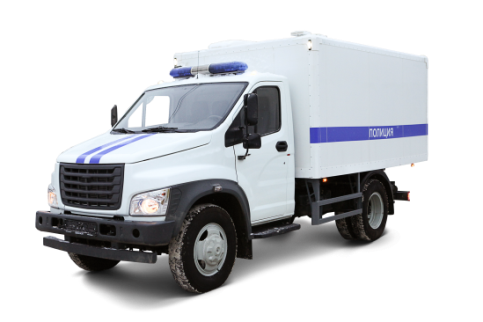 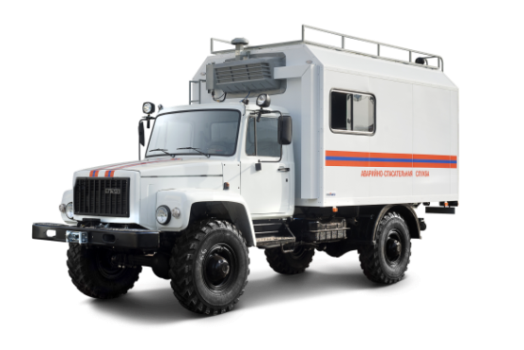 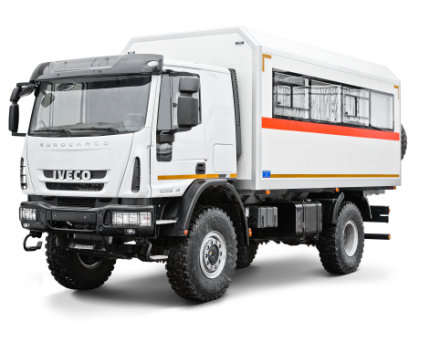 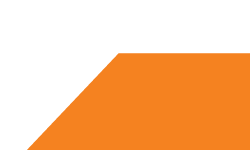 8
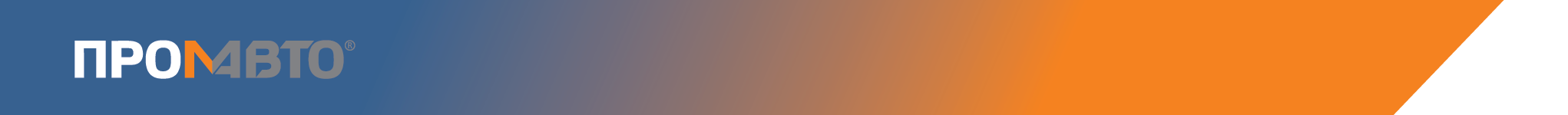 АРМ ГРС
АРМ ГРС — аварийно-ремонтная мастерская газораспределительных станций.

Оборудование:
Пассажирские места, 4 шт.
Электростанция.
Сварочный инвертор.
Комплект электросварки.
Баллоны с кислородом, 2 шт.
Баллон с ацетиленом.
Баллон с пропаном.
Газорезательный комплект.
Ручной инструмент.
Комплект дорожных знаков.
Верстак.
Стеллаж для инструмента.





Подробности – в раздаточных материалах
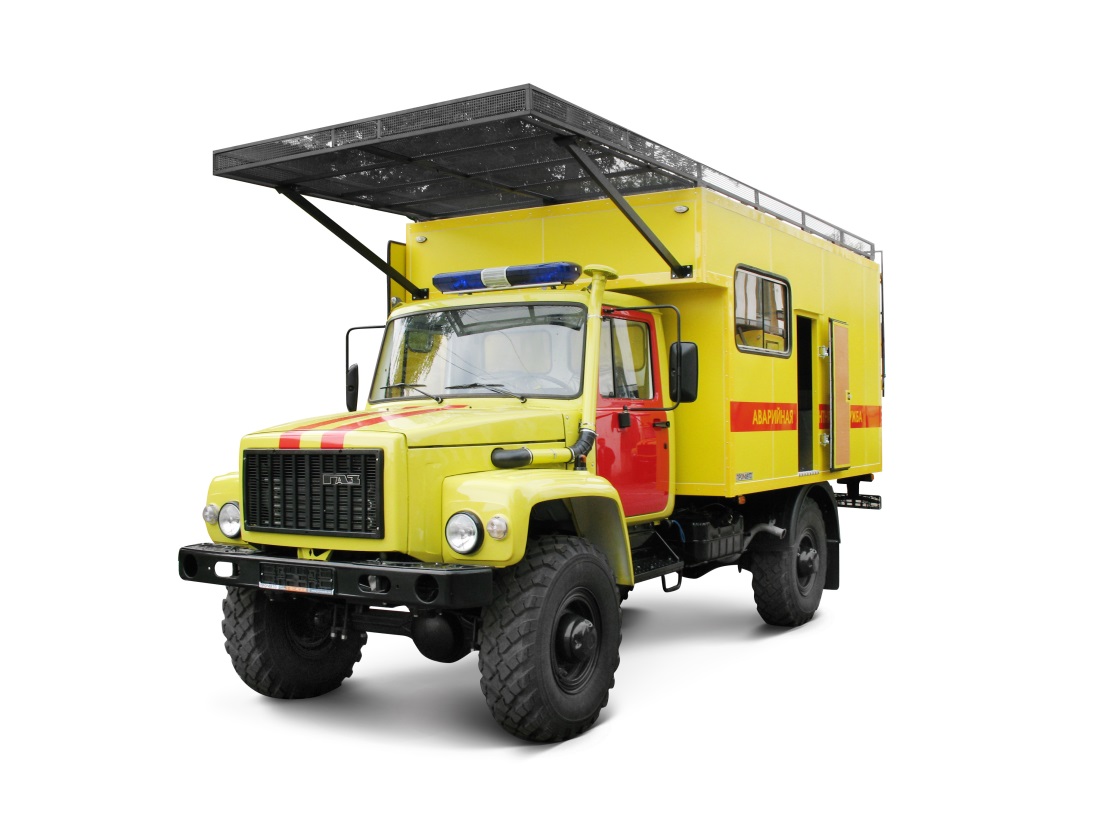 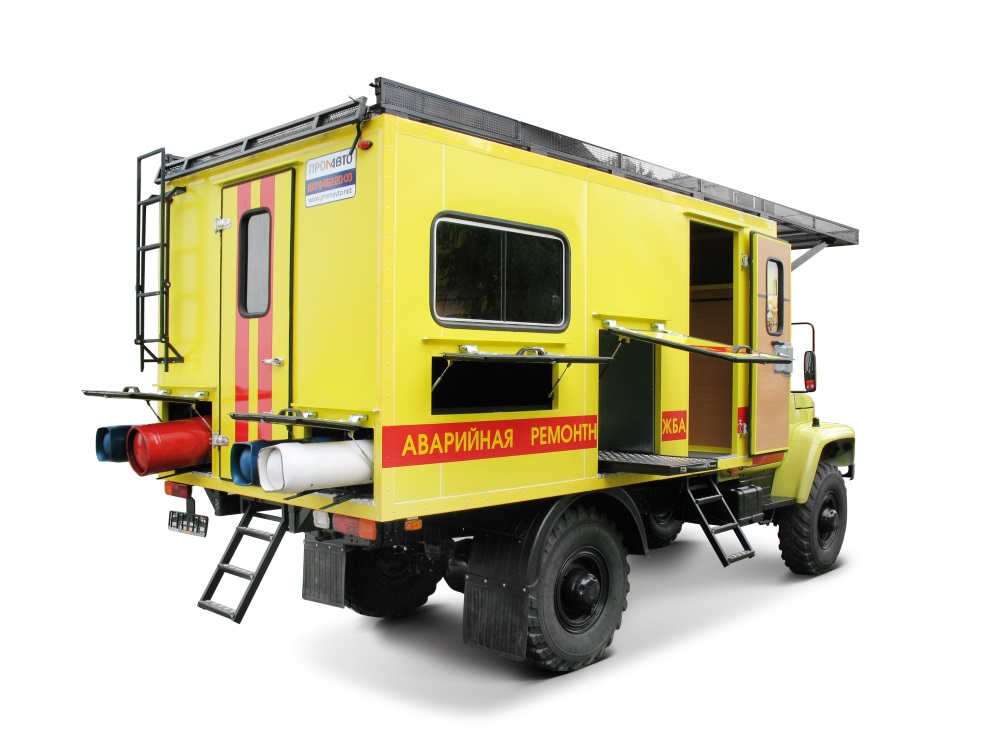 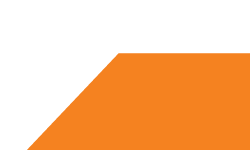 9
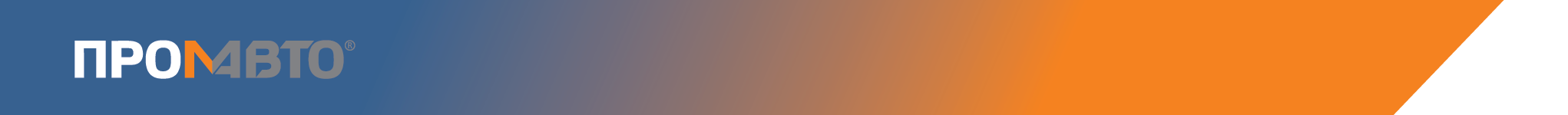 АРМ ГРС
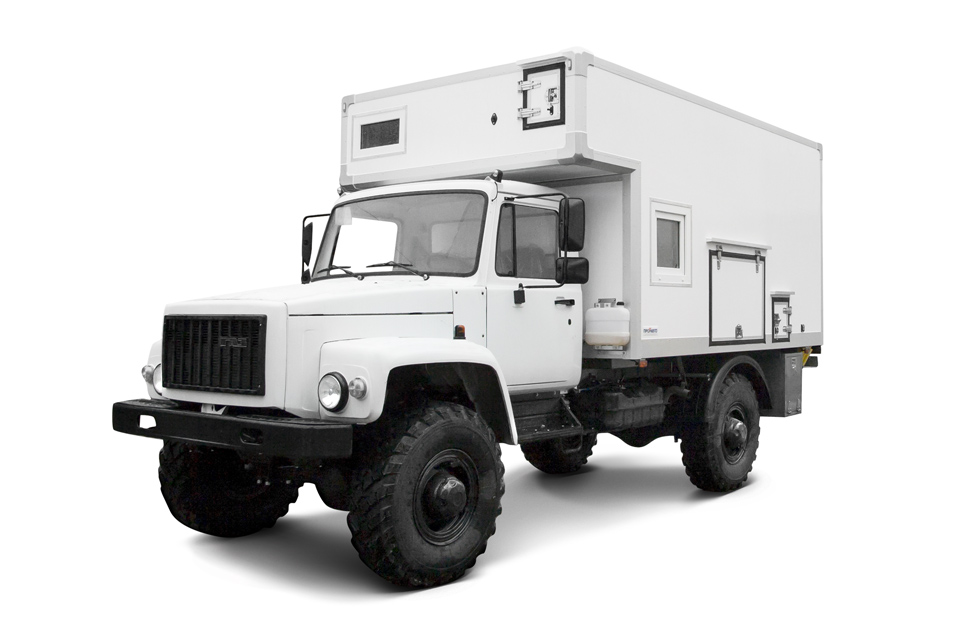 АРМ ГРС — аварийно-ремонтная мастерская газораспределительных станций.

Оборудование:
Пассажирские места, 3 шт.
Электростанция.
Сварочный инвертор.
Комплект электросварки.
Баллон с кислородом.
Баллон с пропаном.
Газорезательный комплект.
Ручной инструмент.
Комплект дорожных знаков.
Верстак.
Стеллаж для инструмента.
Короб для перевозки труб.



Подробности – в раздаточных материалах
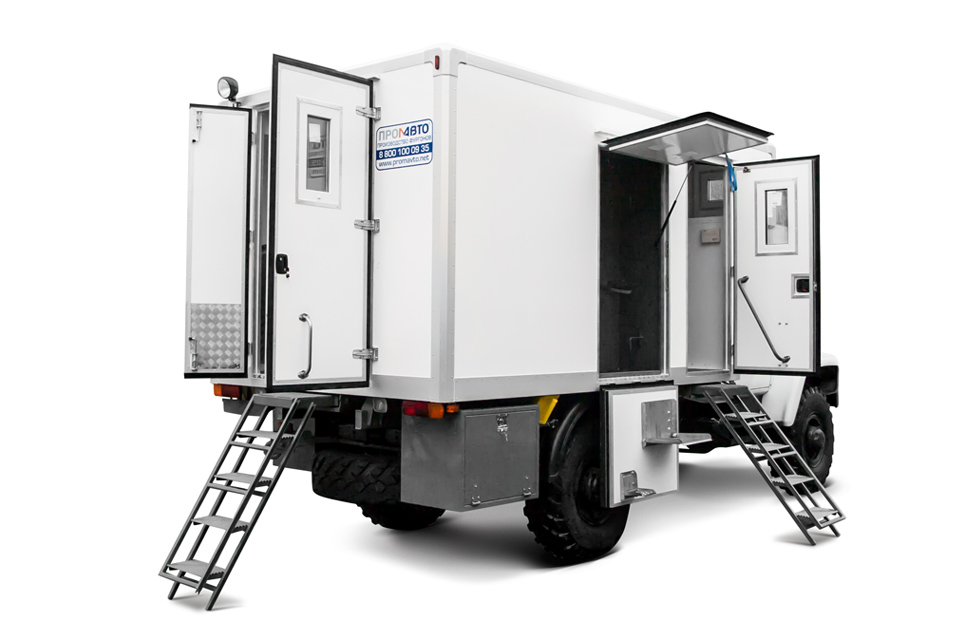 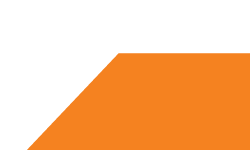 10
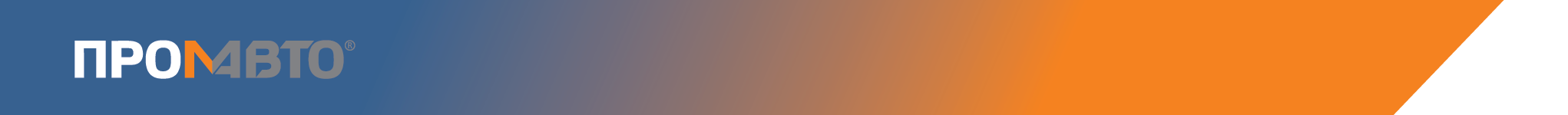 ПЕРЕДВИЖНЫЕ ЛНК
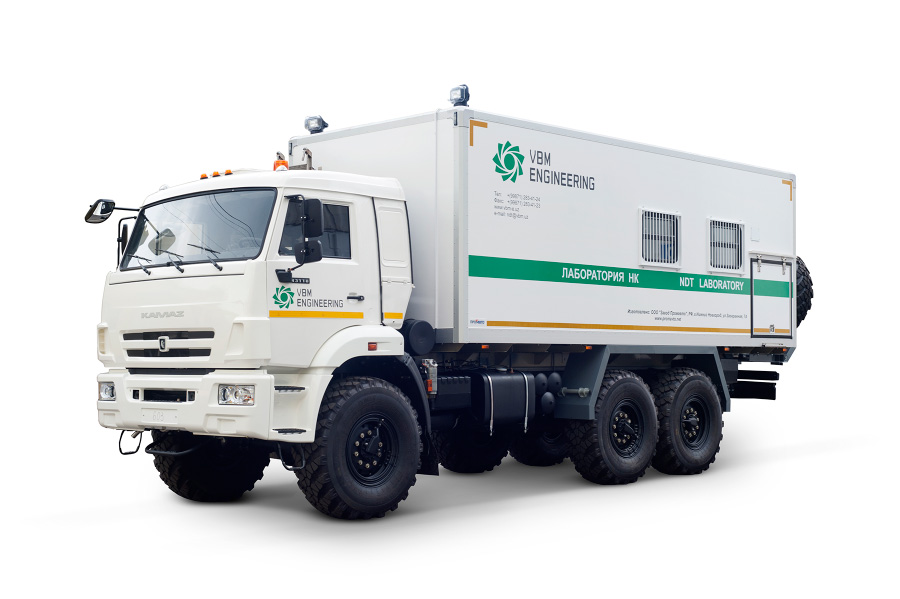 ЛНК — лаборатория неразрушающего контроля.

Комплектация определяется исходя из:
Характеристик объектов контроля: материал, диапазон толщин и диаметров труб.
Применяемых методов контроля:
радиографический,
ультразвуковой,
магнитный,
визуальный,
контроль проникающими веществами,
вихретоковый контроль,
тепловой контроль.
Используемых нормативов контроля: ГОСТы или внутренние нормативы заказчика.

Подробности – в раздаточных материалах
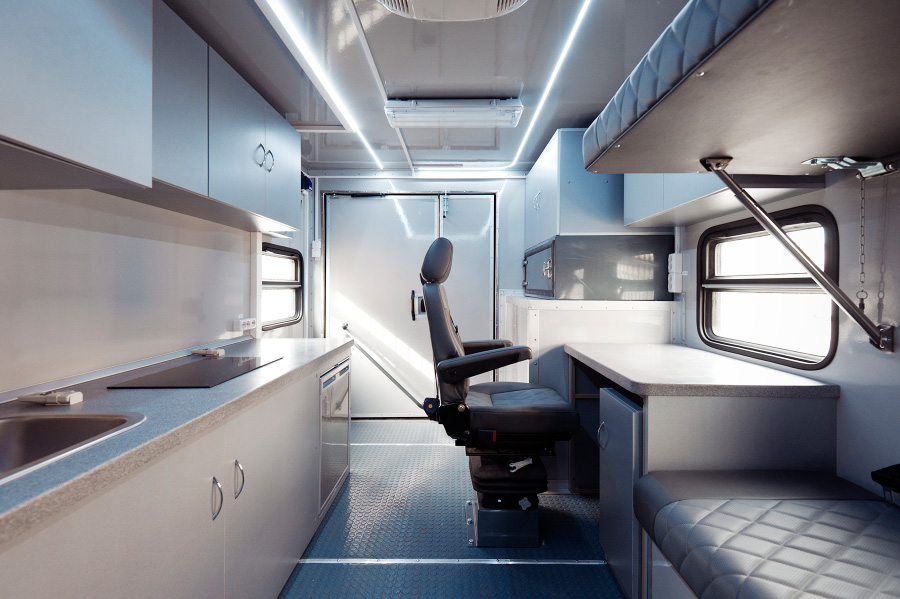 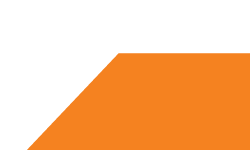 11
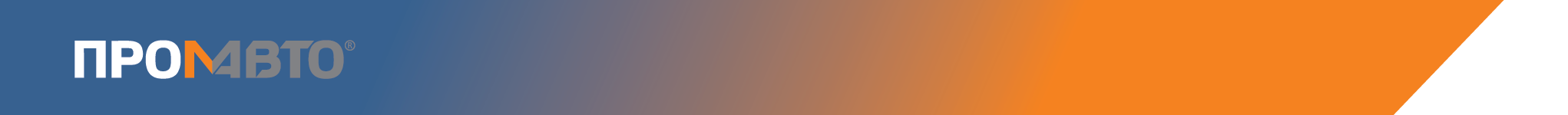 ПКСР «ЧАЙКА»
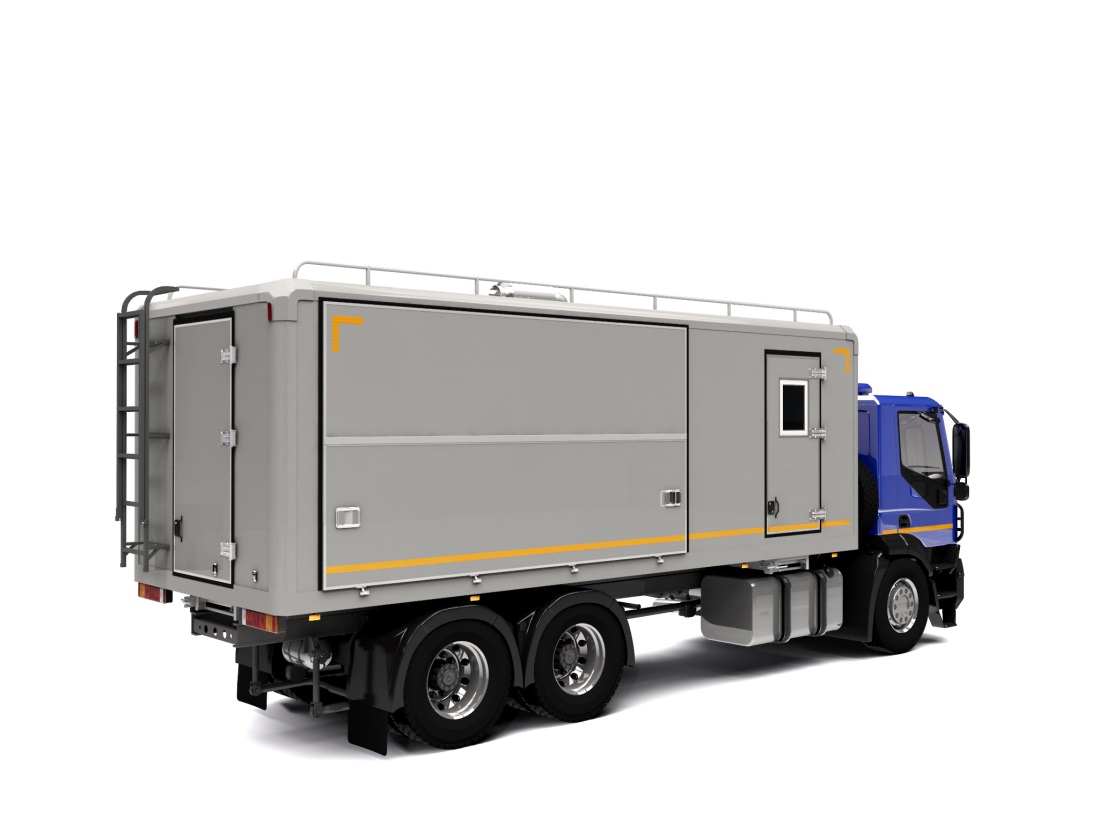 ПКСР «Чайка» — передвижной комплекс сварочных работ с удобным доступом к оборудованию.

Оборудование:
Сварочный аппарат ИТС-200 для ручной дуговой сварки (220 В).
Сварочный аппарат ИТС-350 с БУ-ТИГ для сварки  штучным электродом (РД) или неплавящимся электродом на постоянном токе в среде аргона (РАД) всех металлов за исключением алюминия и его сплавов (380 В).
Сварочный полуавтомат ИТС-450 для ручной дуговой (РД) и полуавтомати-ческой (MИГ-МАГ) сварки (380 В).
Электростанция дизельная АД100С-Т400-1РГХ с ПЖД.
Устройство размагничивания.
Индукционный нагреватель.

Подробности – в раздаточных материалах
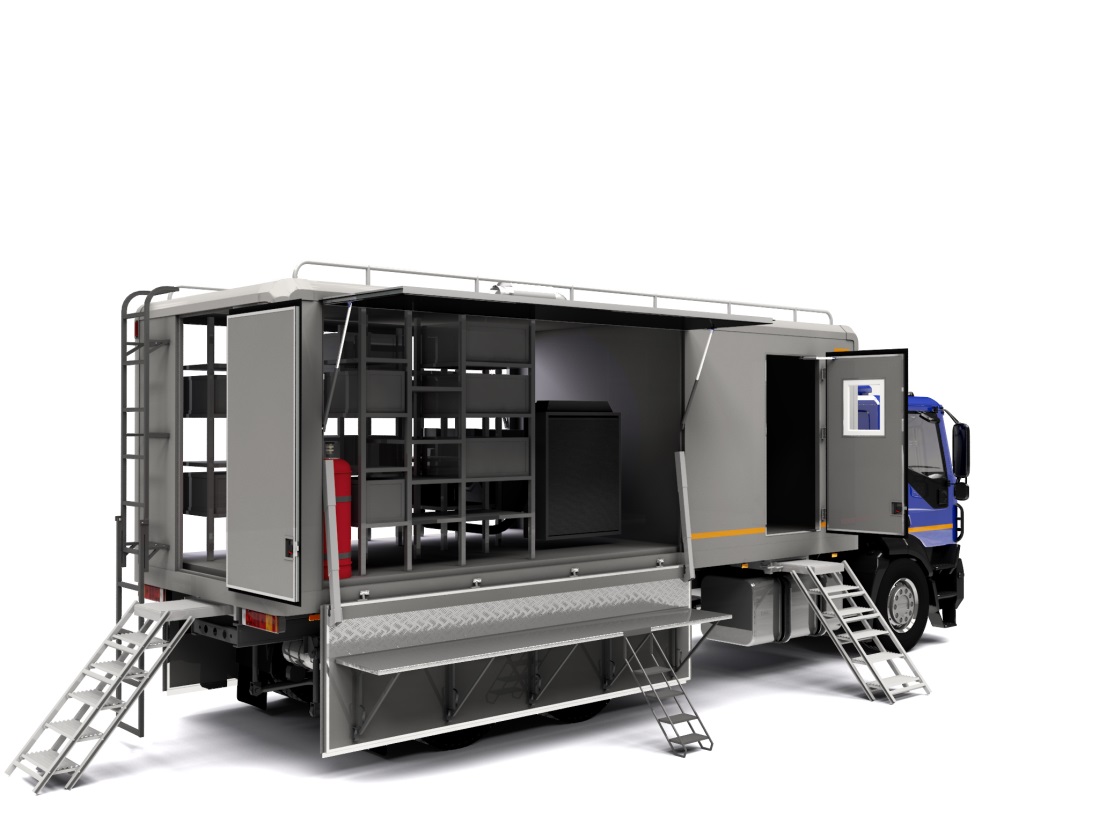 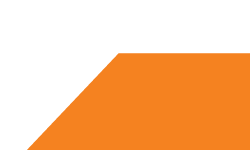 12
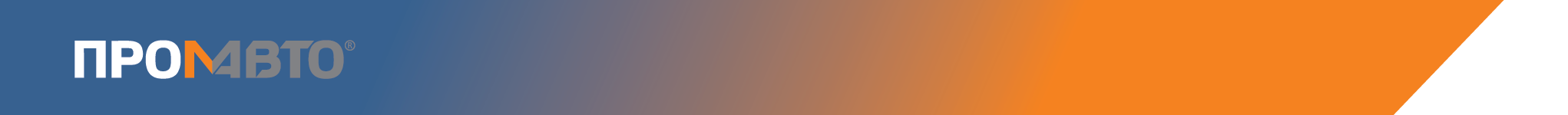 АГРЕГАТ РЕМОНТНО-СВАРОЧНЫЙ
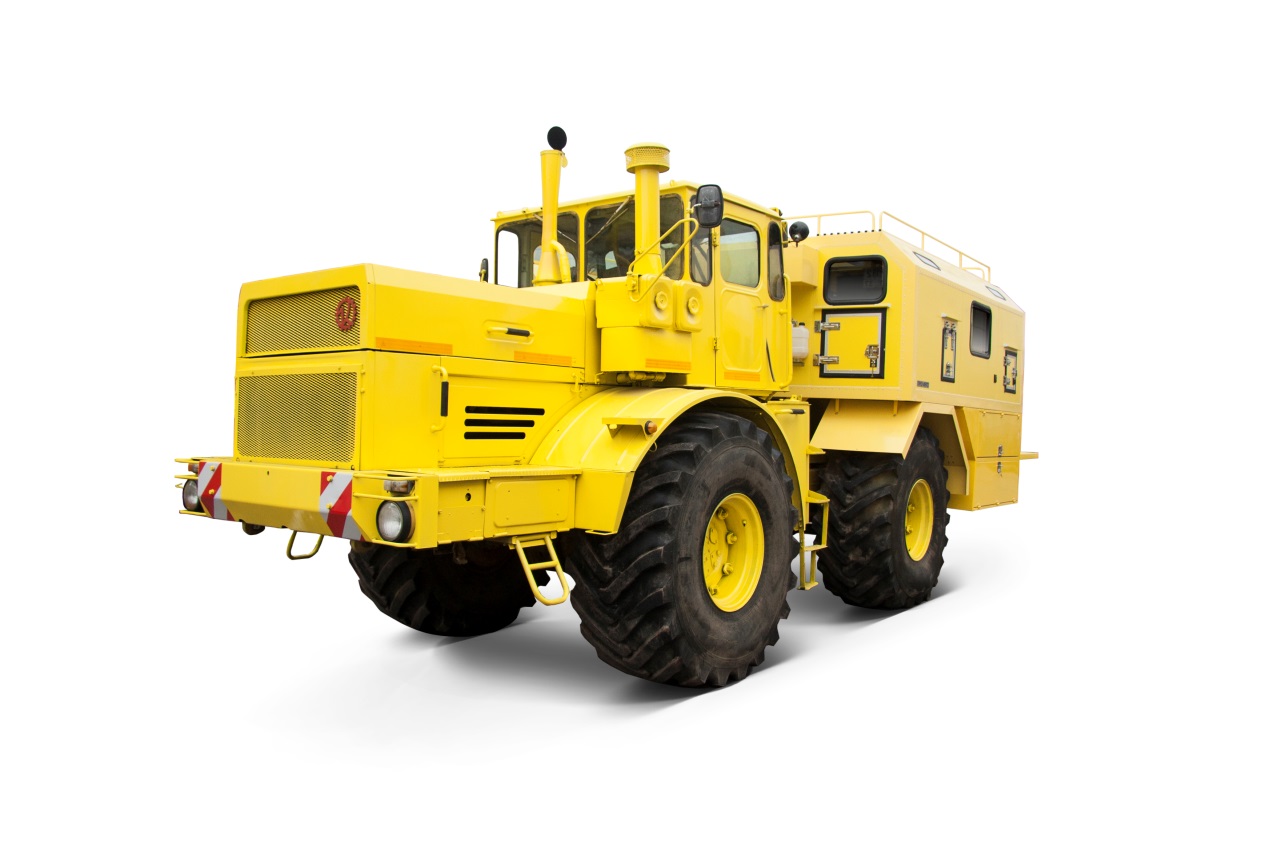 АГРЕГАТ РЕМОНТНО-СВАРОЧНЫЙ — передвижная мастерская, предназначенная для транспортировки и использования сварочного оборудования рабочими бригадами в местах проведения ремонтных работ на трассе трубопроводов при температуре окружающей среды от -45 °С до +40 °С.

Оборудование:
Размагничивающее устройство «АУРА».
Сварочный аппарат ВД 506 – 2 шт.
Сварочный аппарат ВД 306 – 2 шт.
Устройство размагничивания.
Индукционный нагреватель.
Электропечь для прокалки и сушки электродов.
Сварочная палатка.


Подробности – в раздаточных материалах
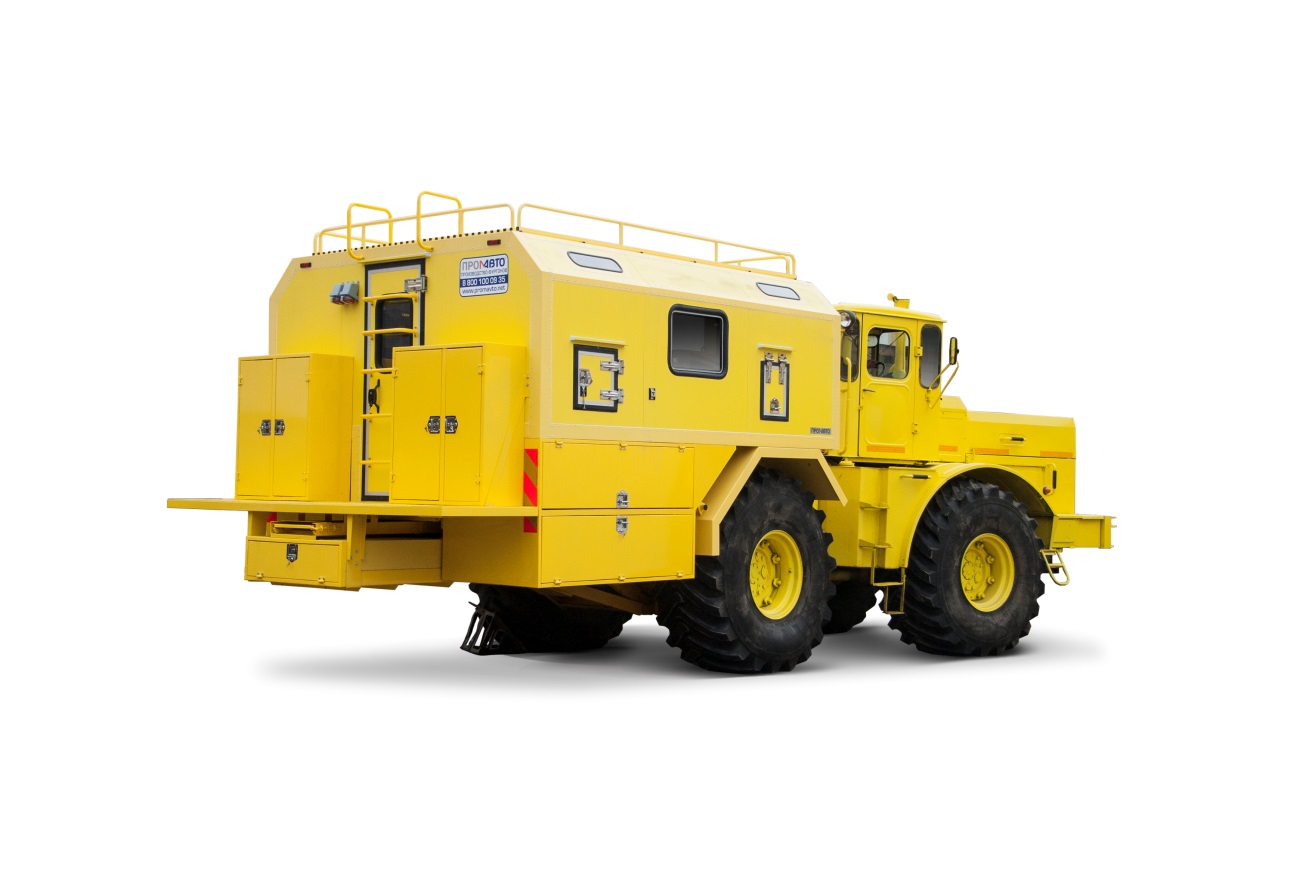 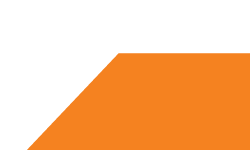 13
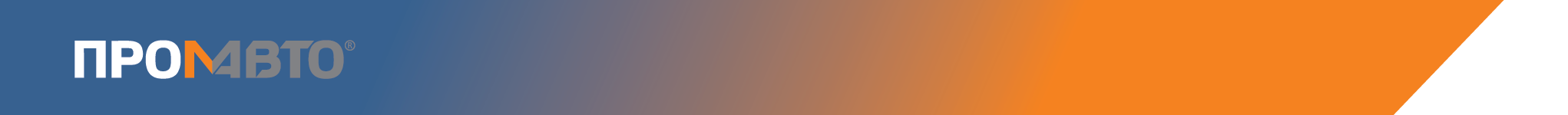 ЛАБОРАТОРИИ ЭХЗ
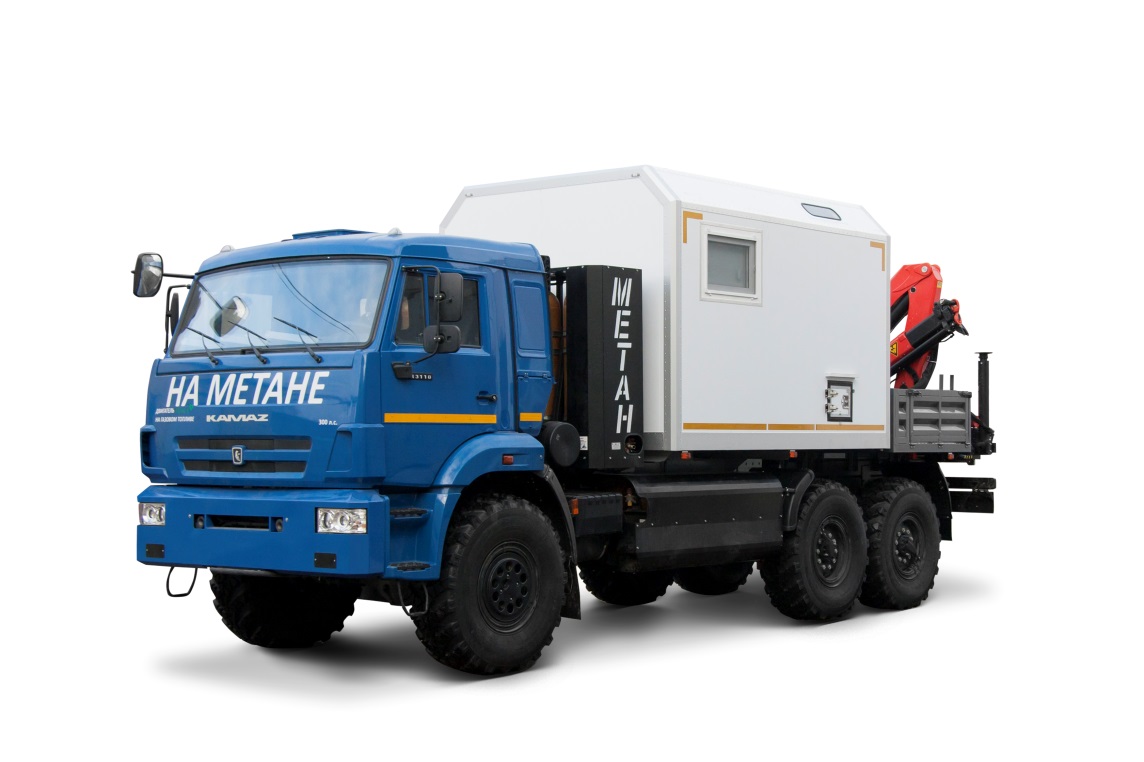 Лаборатория ЭХЗ — передвижная лаборатория электрохимзащиты и контроля технического состояния трубопроводов.

Комплектация определяется индивидуально под требования заказчика.

Подробности – в раздаточных материалах
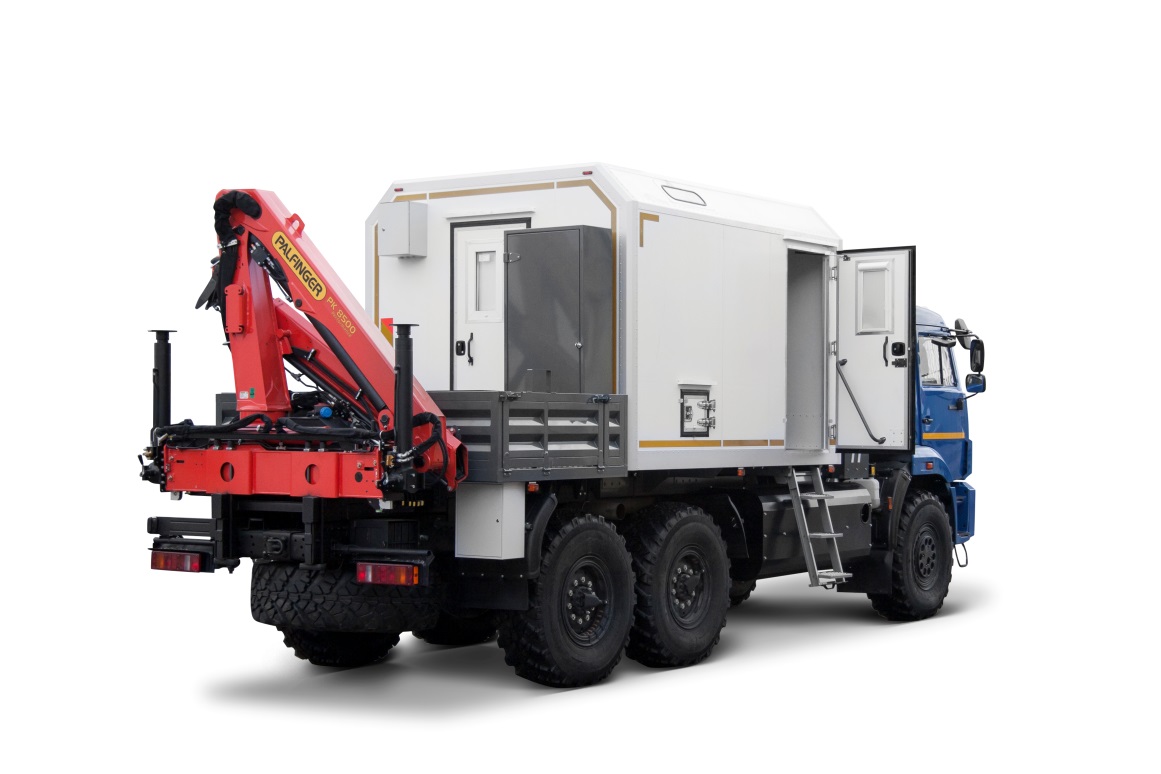 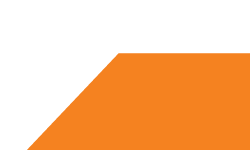 14
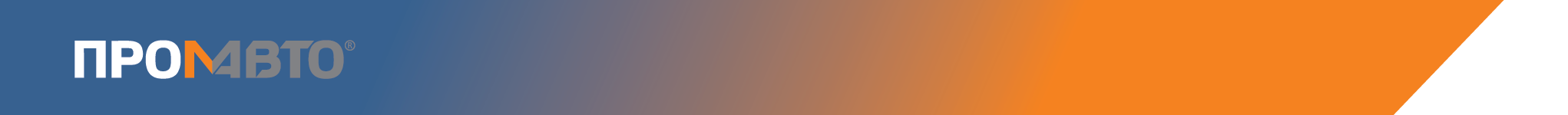 КОМАНДНО-ШТАБНЫЕ МАШИНЫ
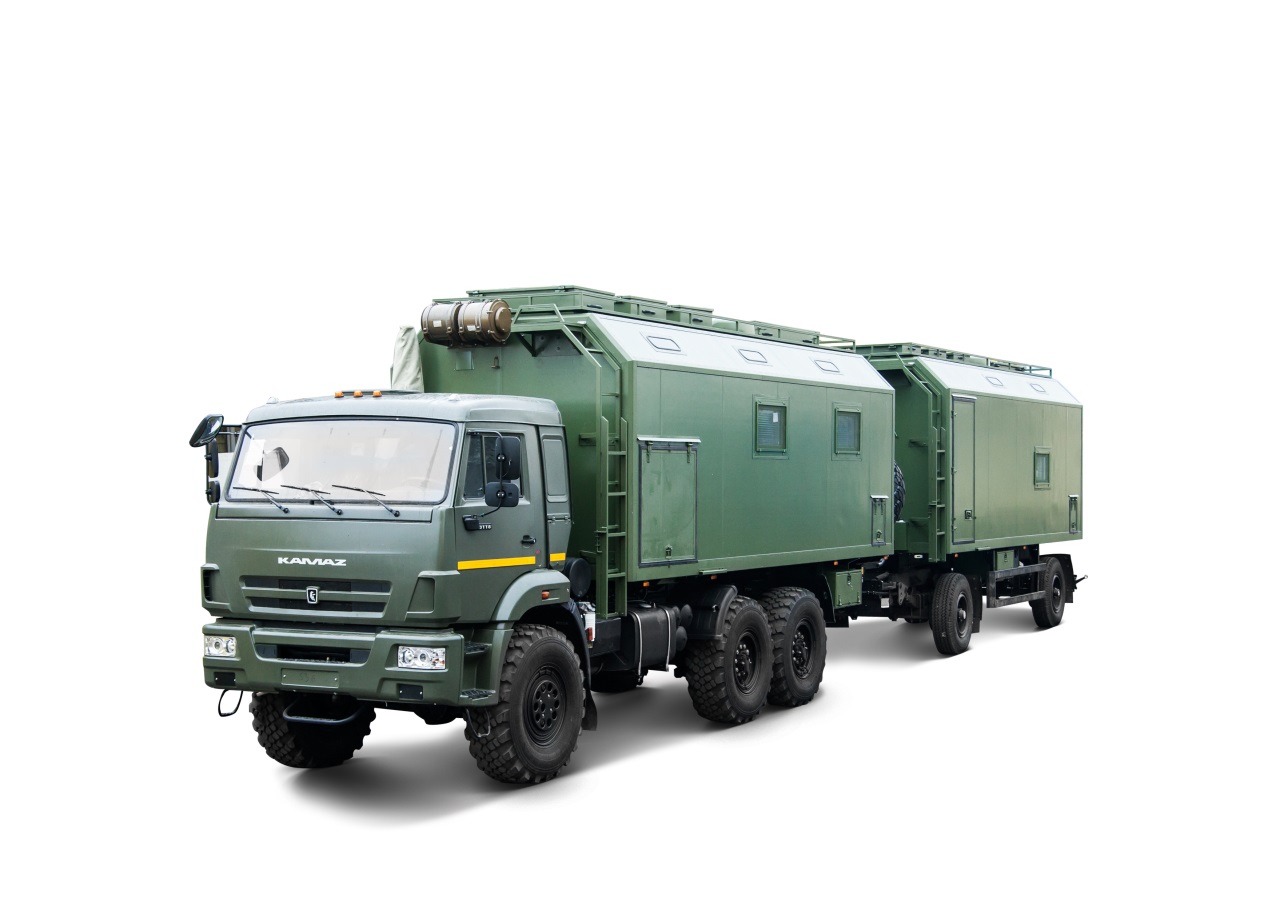 Командно-штабная машина предназначена для работы и проживания штаба, в полевых условиях. 

Оборудование:
Средства спутниковой связи.
Средства-радиосвязи.
Средства телефонной связи.
Бытовой отсек.
Жилой отсек.
Отсек связиста.
Отсек для совещаний.
Отсек генератора и вспомогательного оборудования.

Подробности – в раздаточных материалах
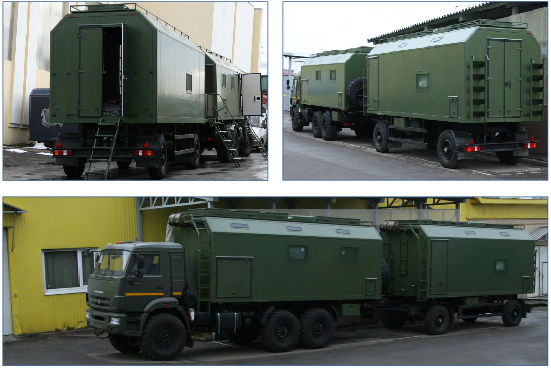 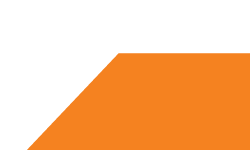 15
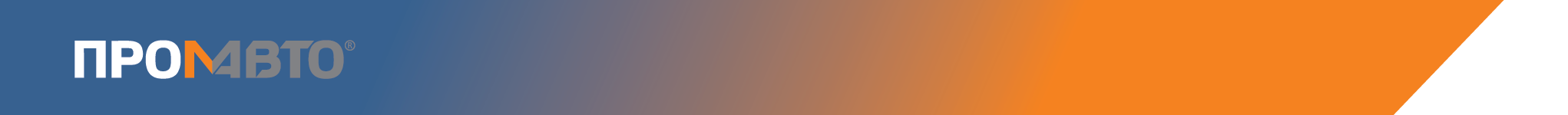 СИСТЕМА БЫСТРОСЪЕМНЫХ КУЗОВОВ
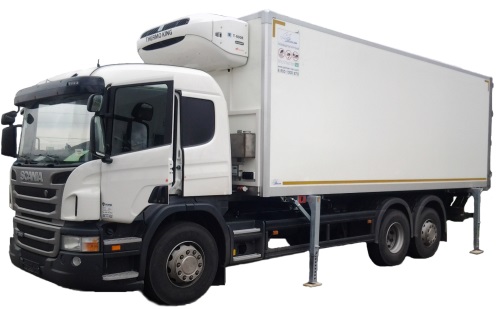 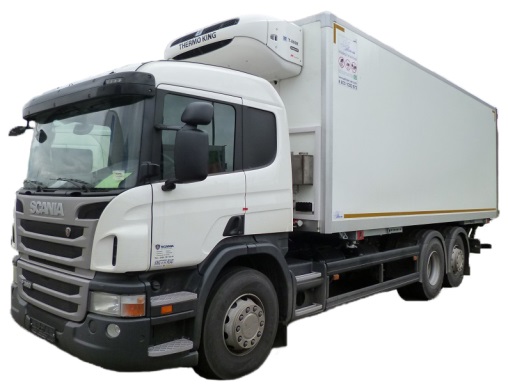 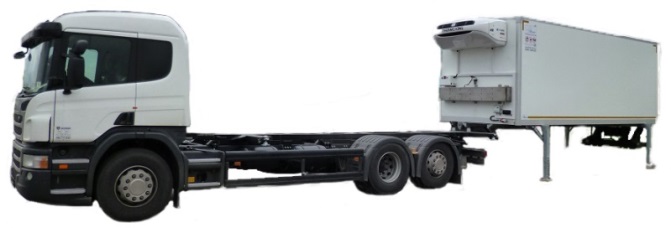 Мы производим различные варианты быстросъемных кузовов:
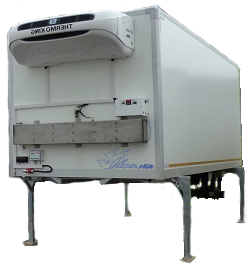 кунги
бортовые платформы, в т.ч. с КМУ
цистерны
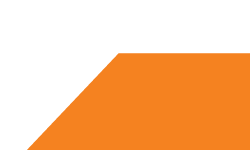 16
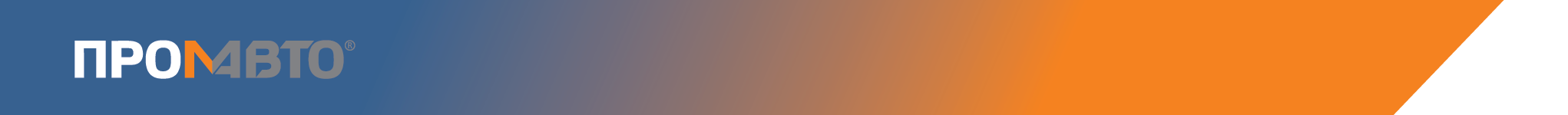 СИСТЕМА БЫСТРОСЪЕМНЫХ КУЗОВОВ
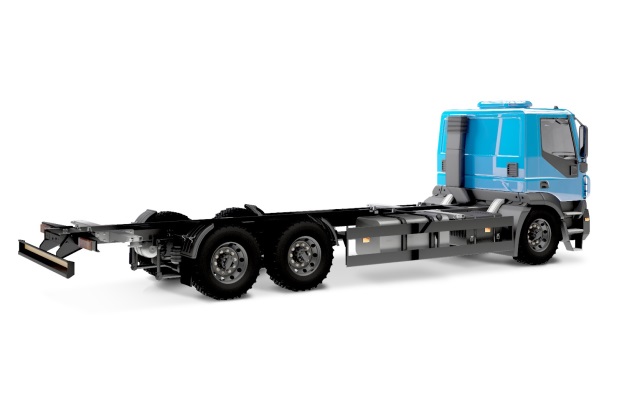 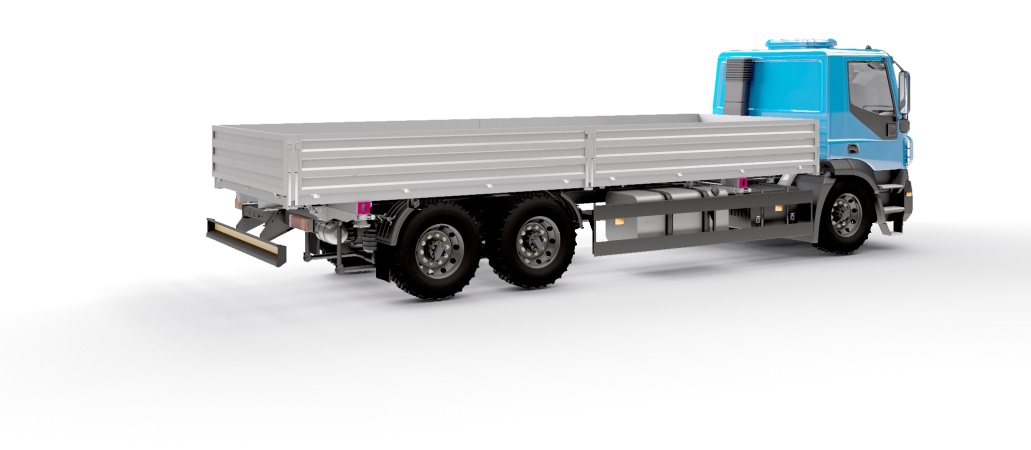 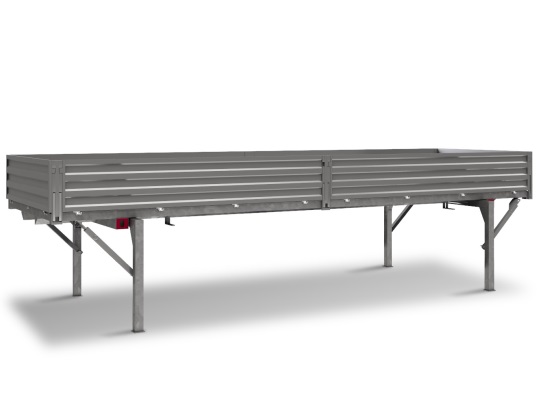 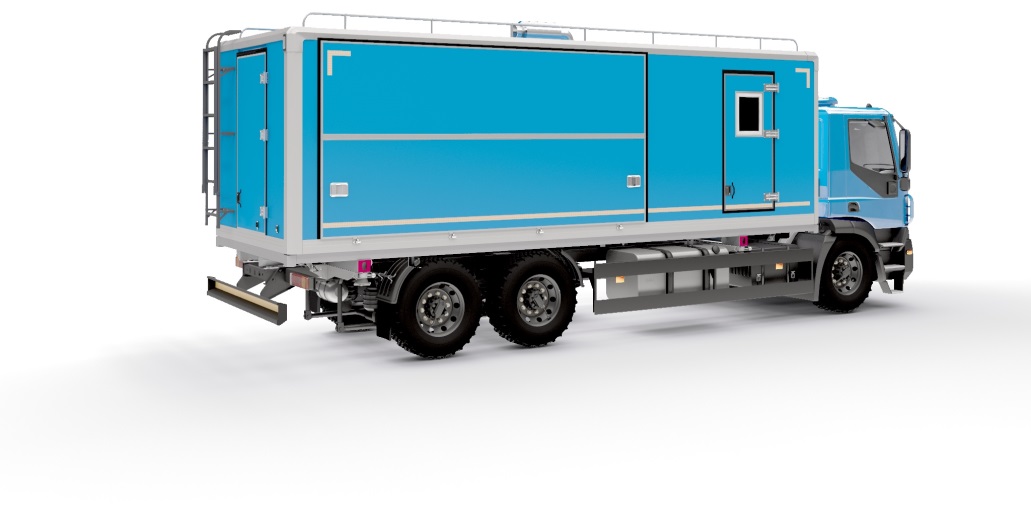 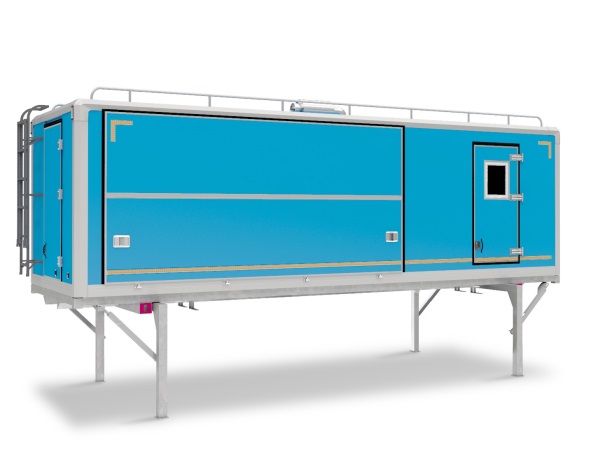 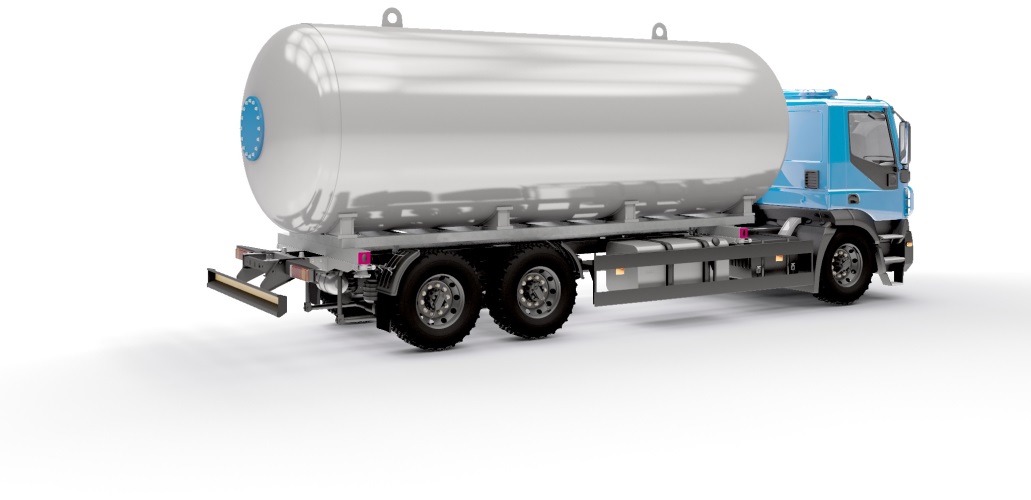 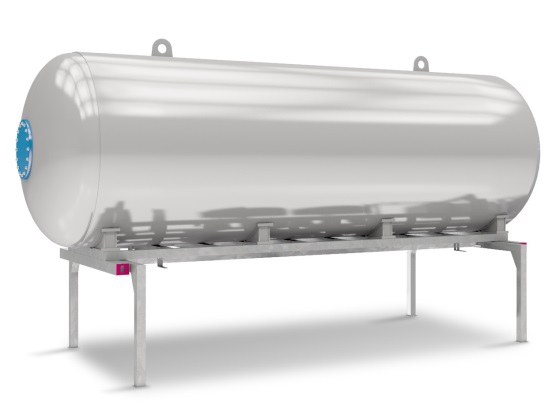 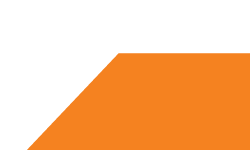 17
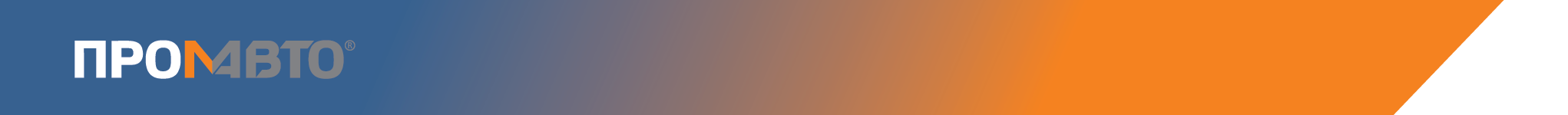 СИСТЕМА БЫСТРОСЪЕМНЫХ КУЗОВОВ
Принцип действия системы быстросъемных кузовов состоит в том, что грузовое шасси с помощью пневматических механизмов поднимает кузов на определенную высоту, затем кузов ставится на землю с помощью выдвижных механических аутригеров. Автомобиль возвращается в транспортное положение и выезжает «из-под» кузова, будучи уже готовым для установки нового кузова.
Весь процесс занимает 5 минут и осуществляется без использования крана и других подъемных механизмов. 
Экономия, достигаемая за счет покупки одного шасси вместо трех-четырех, дополняется снижением расходов на содержание автопарка и водительского состава. Автомобиль и несколько съемных кузовов могут эффективно работать в разных местах. Вы исключаете простой транспорта в месте проведения работ, простой транспорта в гараже. Вы получаете возможность раздельной замены/покупки шасси и кузова по мере износа того и другого.
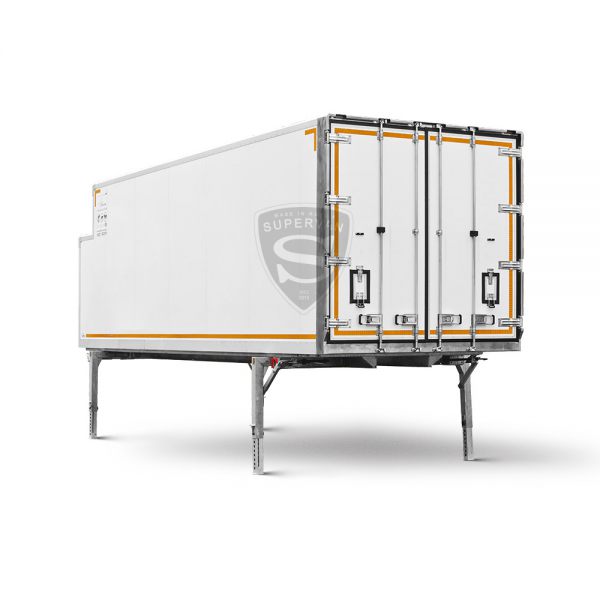 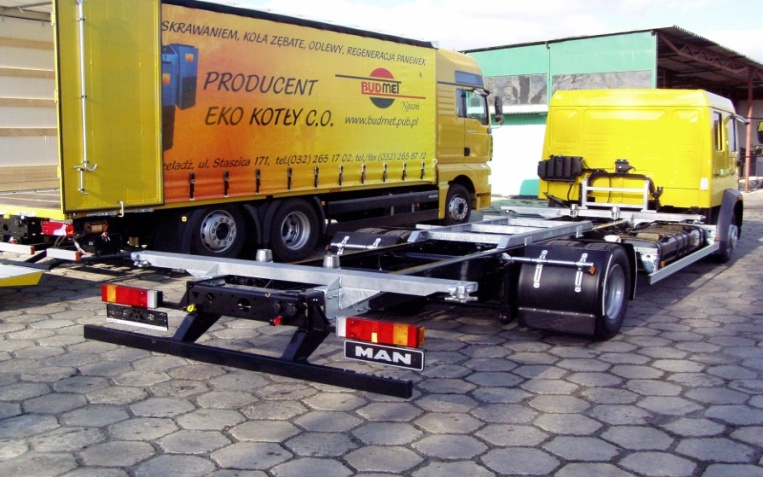 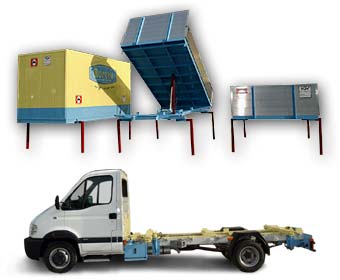 ВЫГОДЫ:
ОДИН АВТОМОБИЛЬ
ОДИН ВОДИТЕЛЬ
ОДНА ПОСТАНОВКА НА УЧЕТ
ОДНА СТРАХОВКА
ОДНА ОПЛАТА ТРАНСПОРТНОГО НАЛОГА
ОДИН ПТС
ОДИН ТЕХОСМОТР
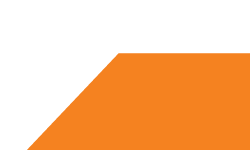 18
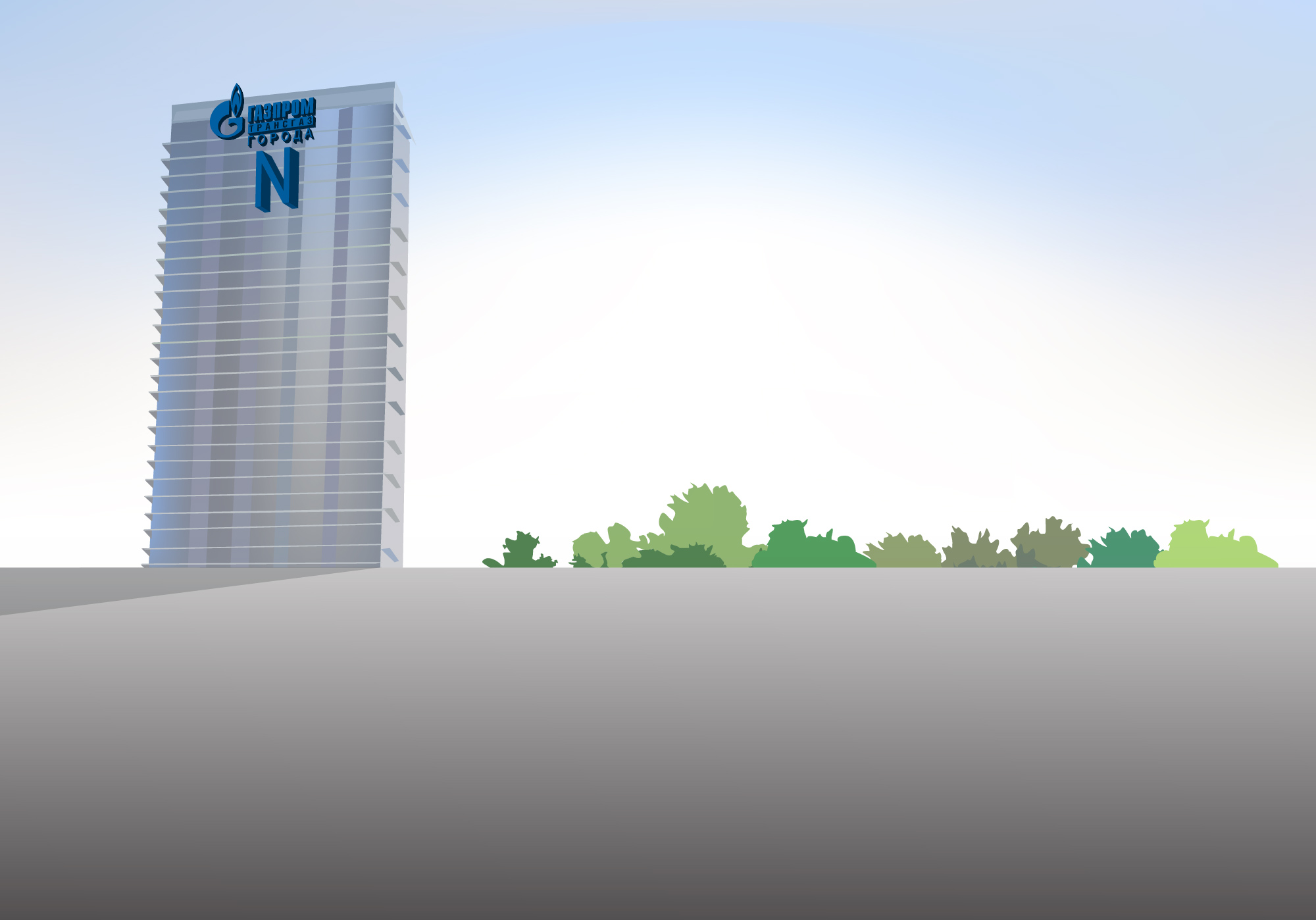 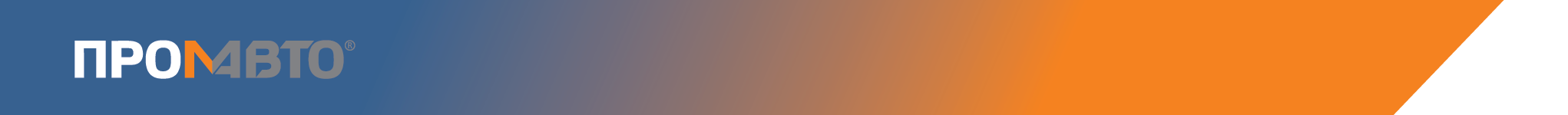 СИСТЕМА БЫСТРОСЪЕМНЫХ КУЗОВОВ
ШАССИ = 4’200’000 руб.
КУНГ = 2’800’000 руб.

ДОРАБОТКА:
ШАССИ = 800’000 руб.
КУНГА = 200’000 руб. * 2

ЭКОНОМИЯ:
3’000’000 руб.
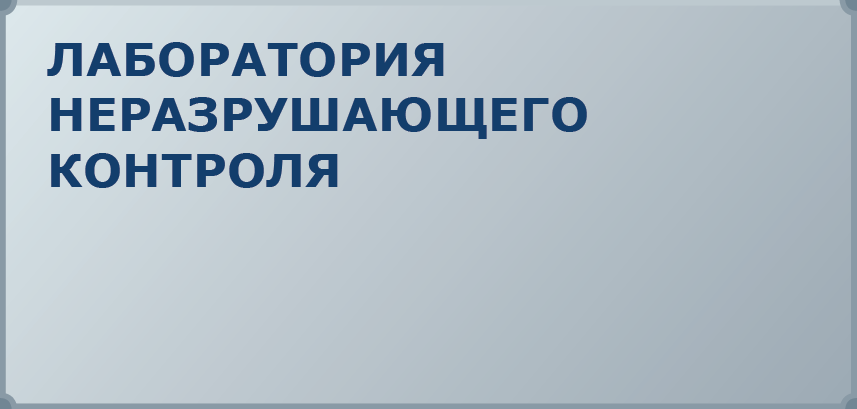 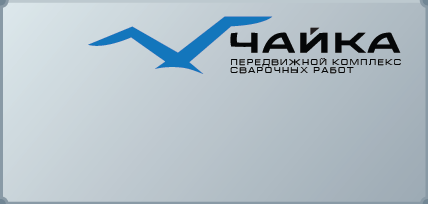 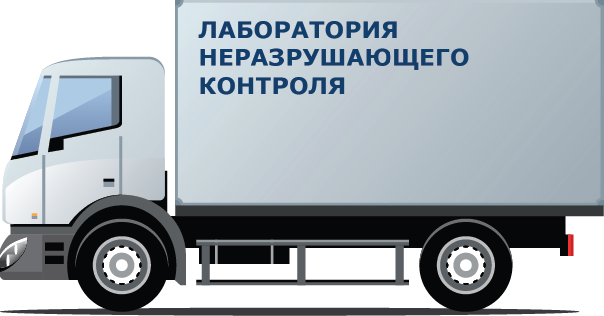 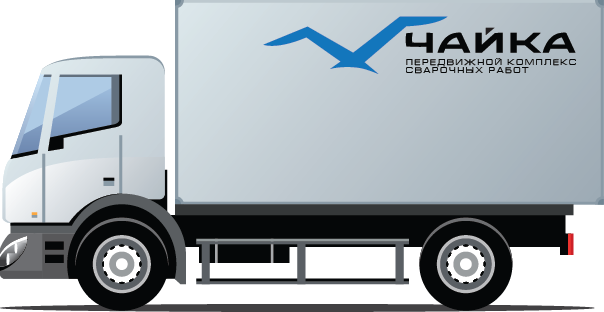 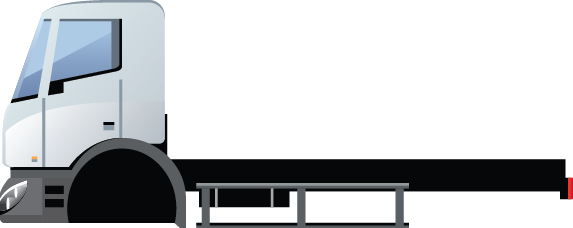 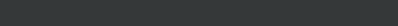 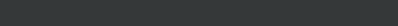 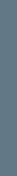 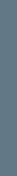 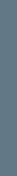 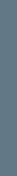 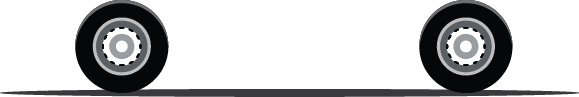 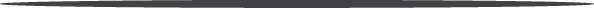 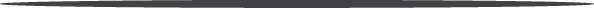 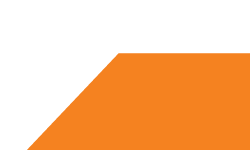 19
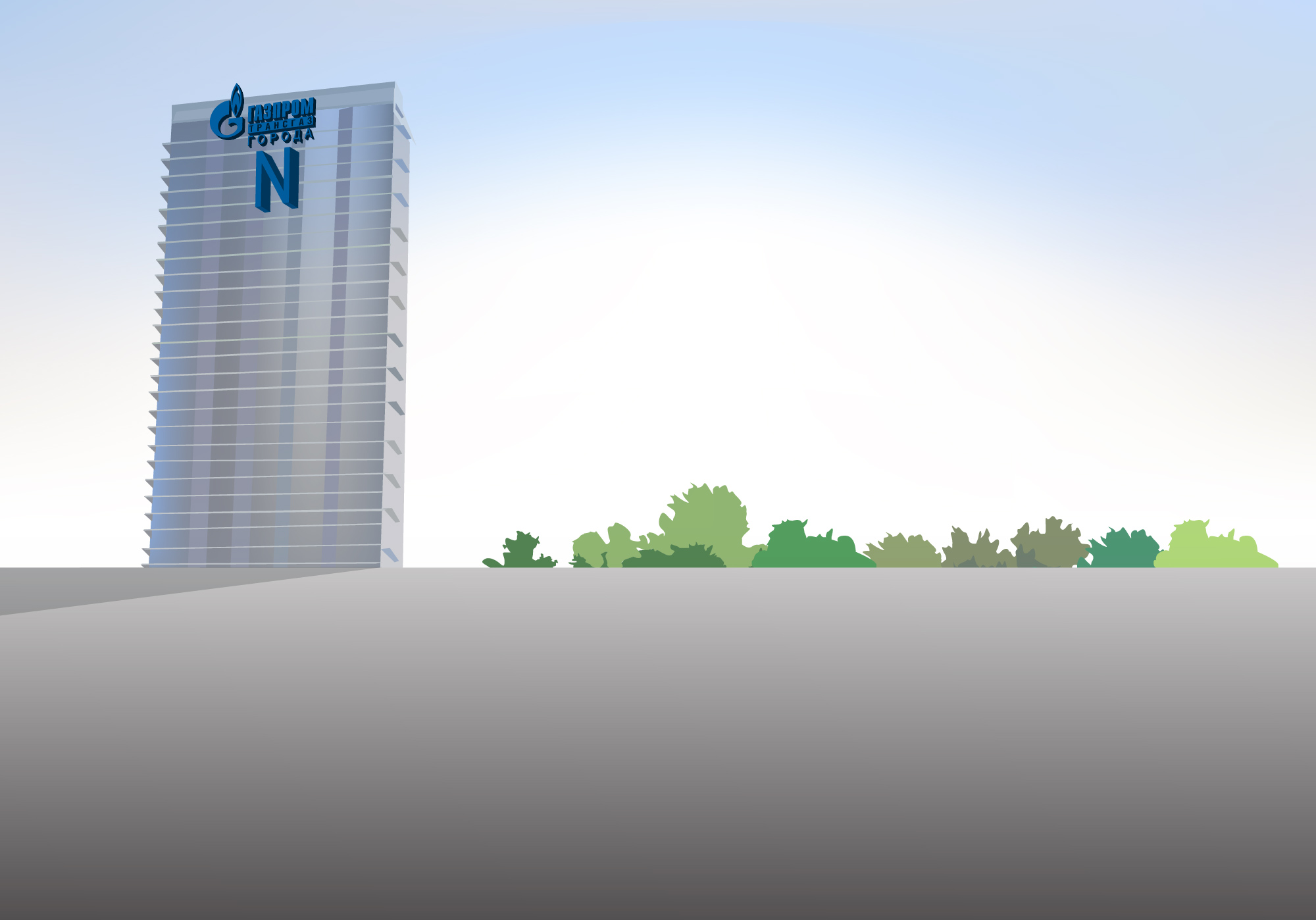 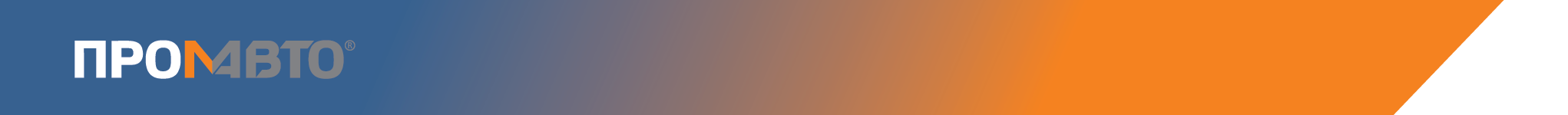 СИСТЕМА БЫСТРОСЪЕМНЫХ КУЗОВОВ
50 ШАССИ И 50 КУНГОВ

ИТОГОВАЯ СТОИМОСТЬ:
350’000’000 руб.
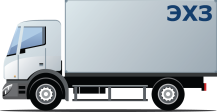 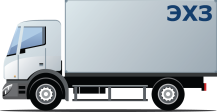 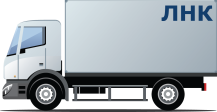 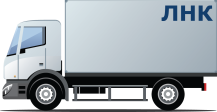 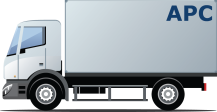 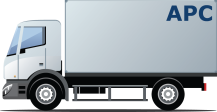 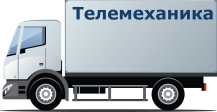 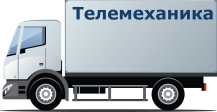 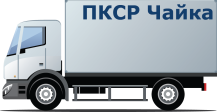 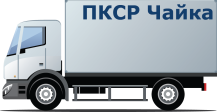 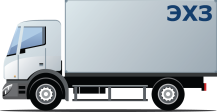 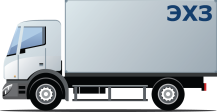 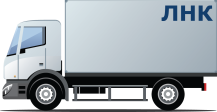 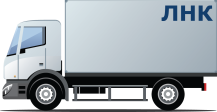 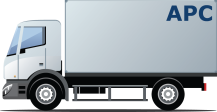 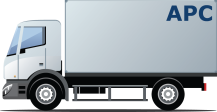 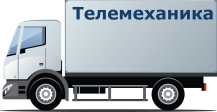 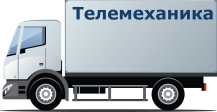 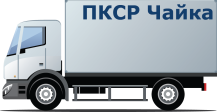 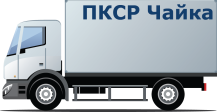 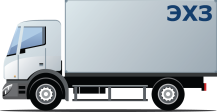 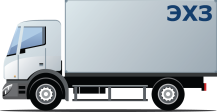 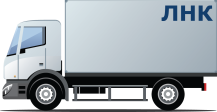 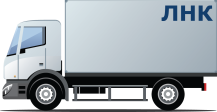 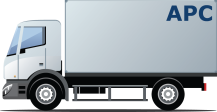 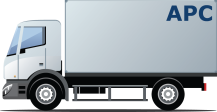 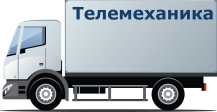 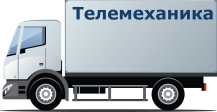 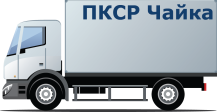 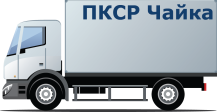 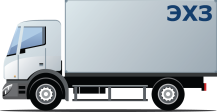 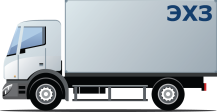 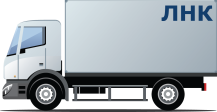 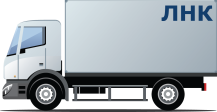 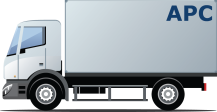 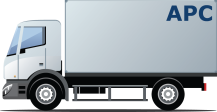 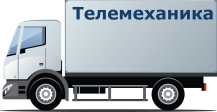 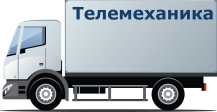 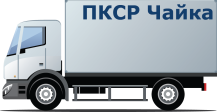 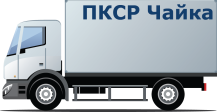 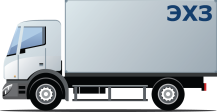 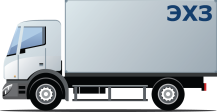 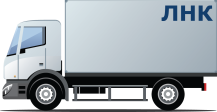 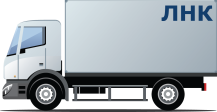 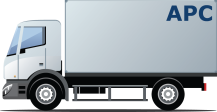 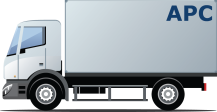 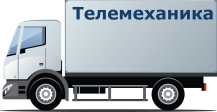 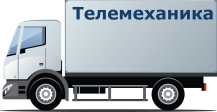 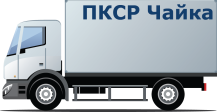 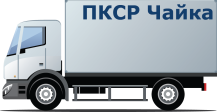 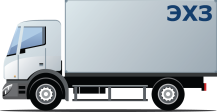 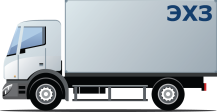 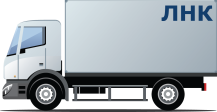 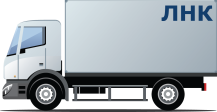 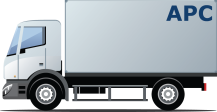 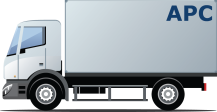 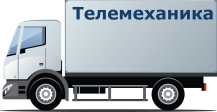 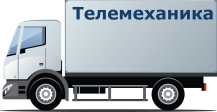 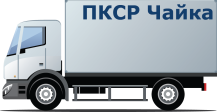 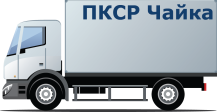 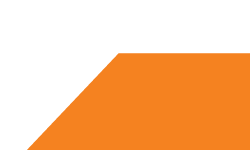 20
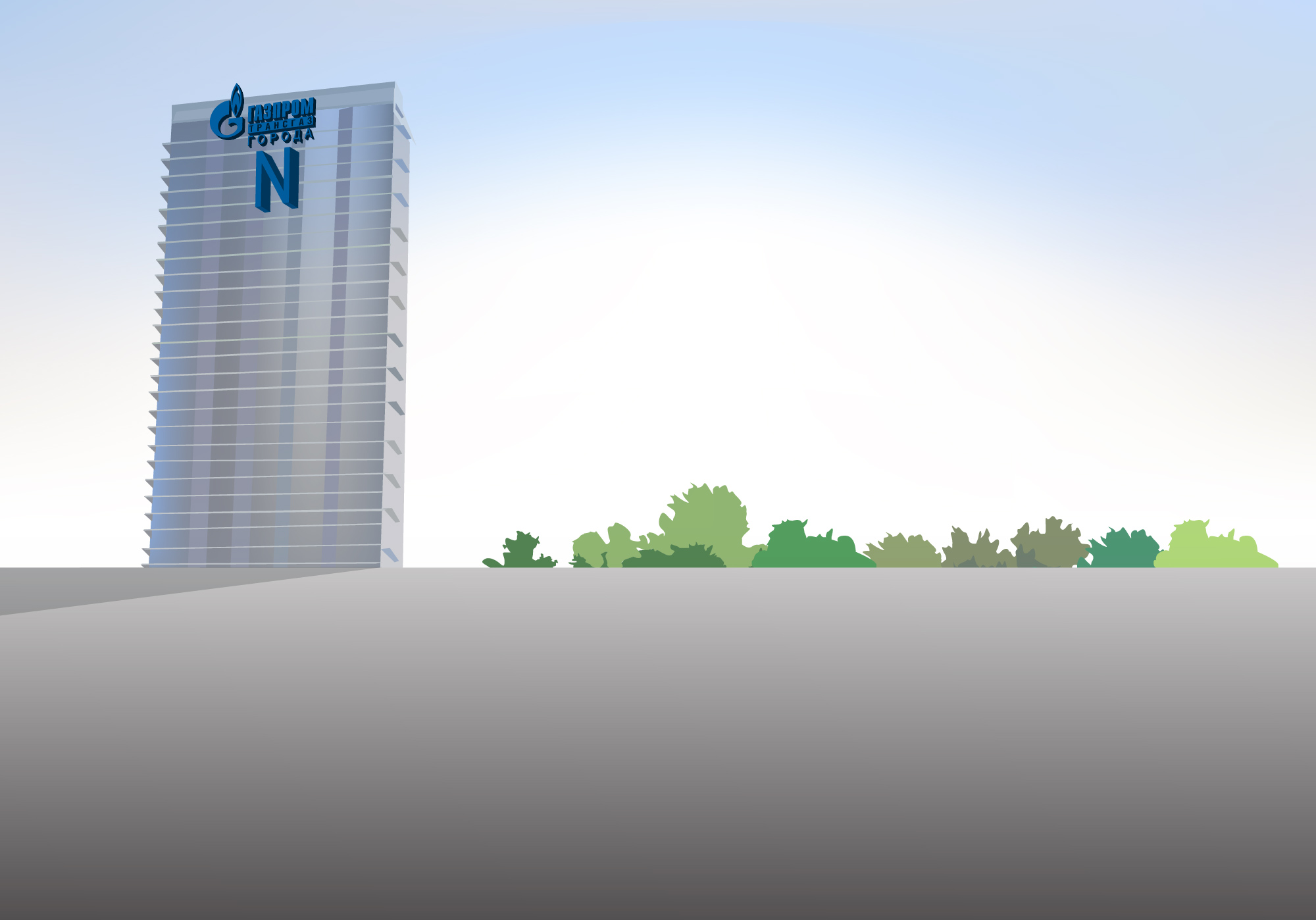 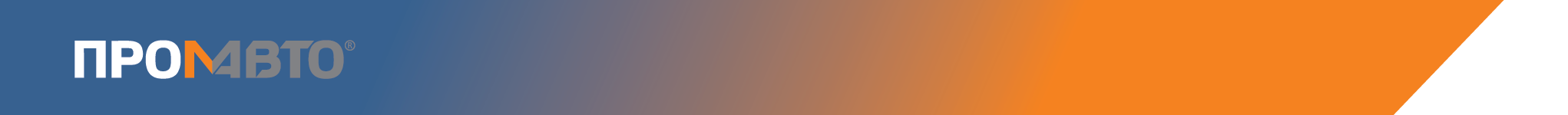 СИСТЕМА БЫСТРОСЪЕМНЫХ КУЗОВОВ
25 ШАССИ И 50 КУНГОВ

ИТОГОВАЯ СТОИМОСТЬ:
275’000’000 руб.

ЭКОНОМИЯ:
75’000’000 руб.
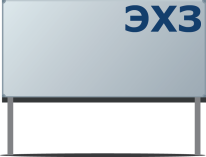 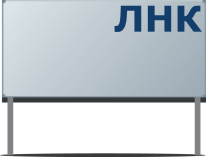 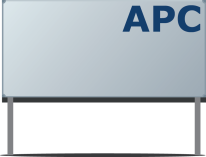 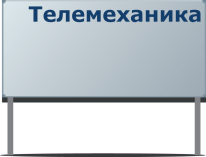 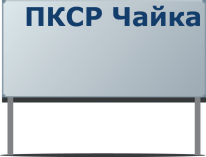 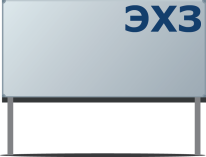 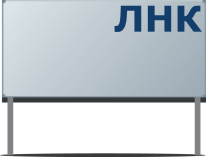 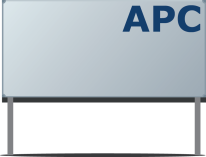 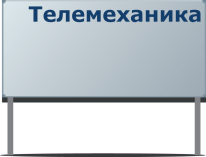 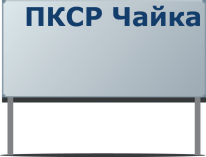 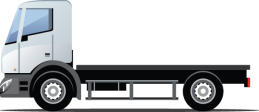 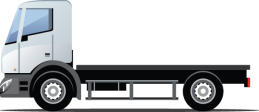 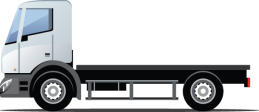 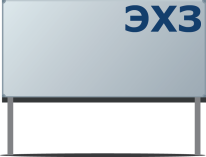 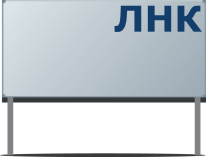 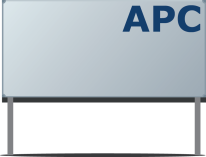 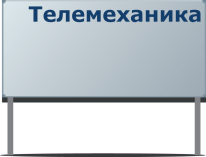 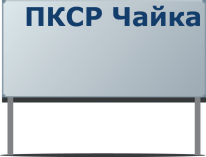 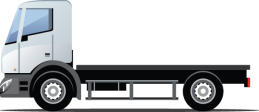 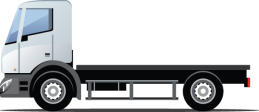 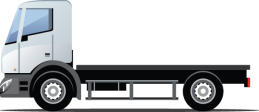 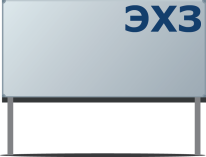 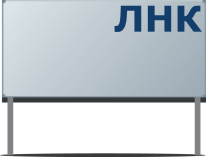 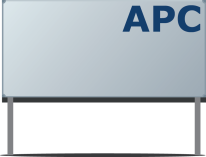 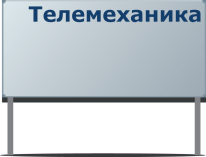 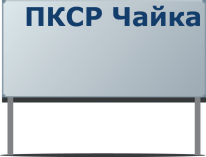 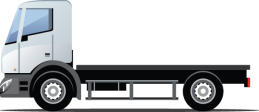 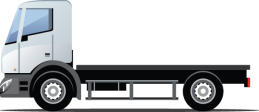 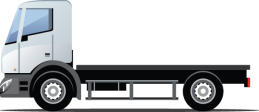 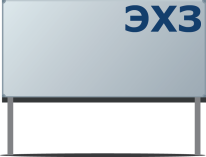 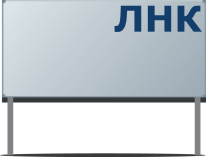 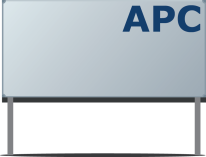 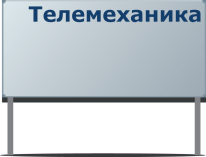 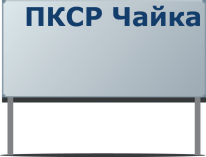 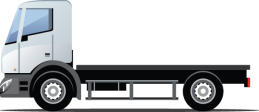 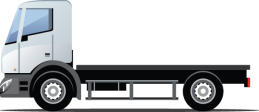 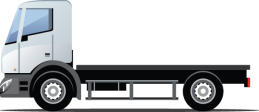 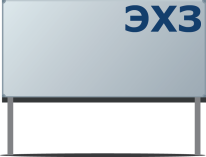 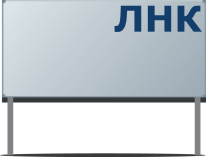 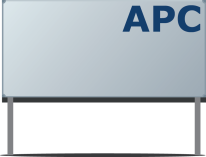 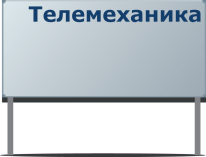 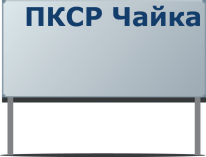 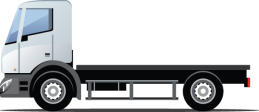 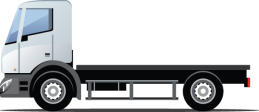 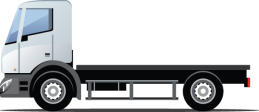 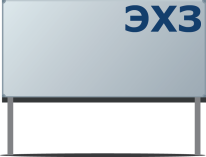 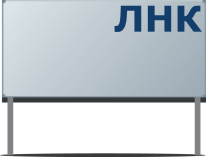 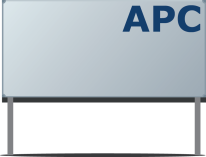 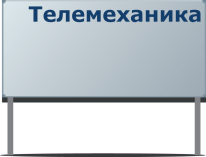 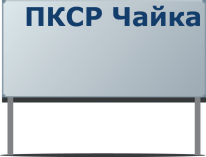 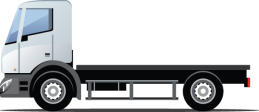 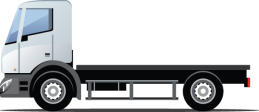 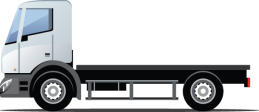 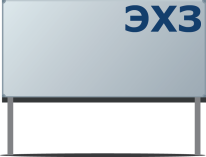 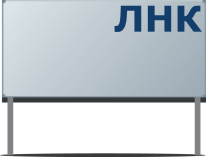 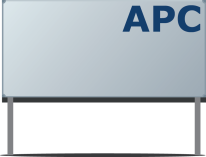 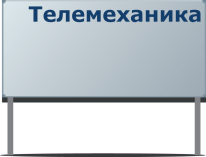 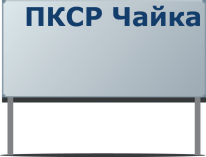 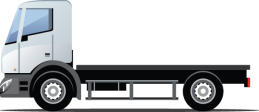 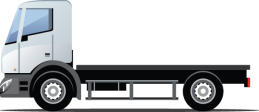 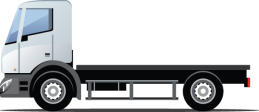 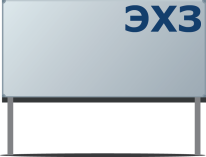 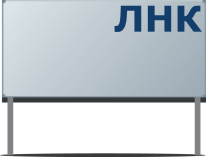 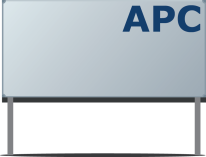 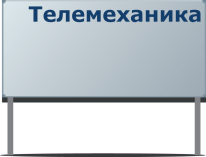 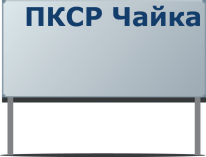 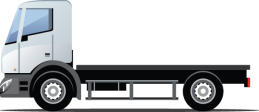 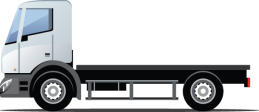 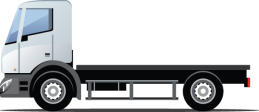 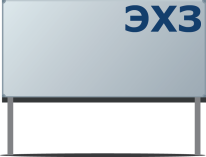 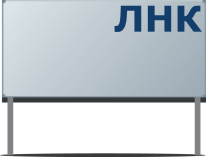 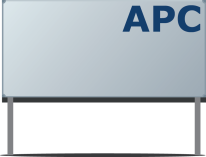 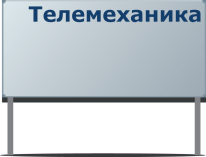 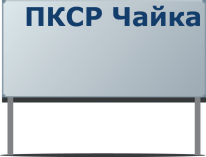 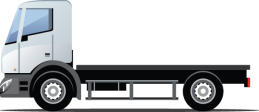 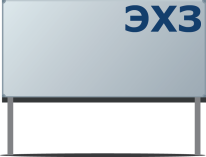 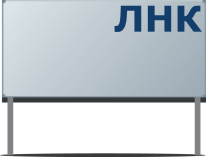 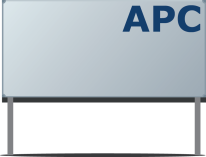 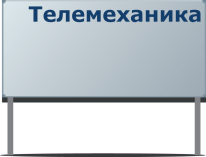 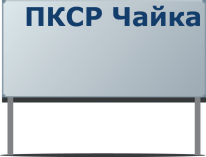 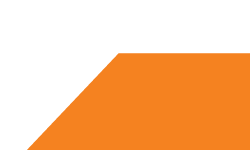 21
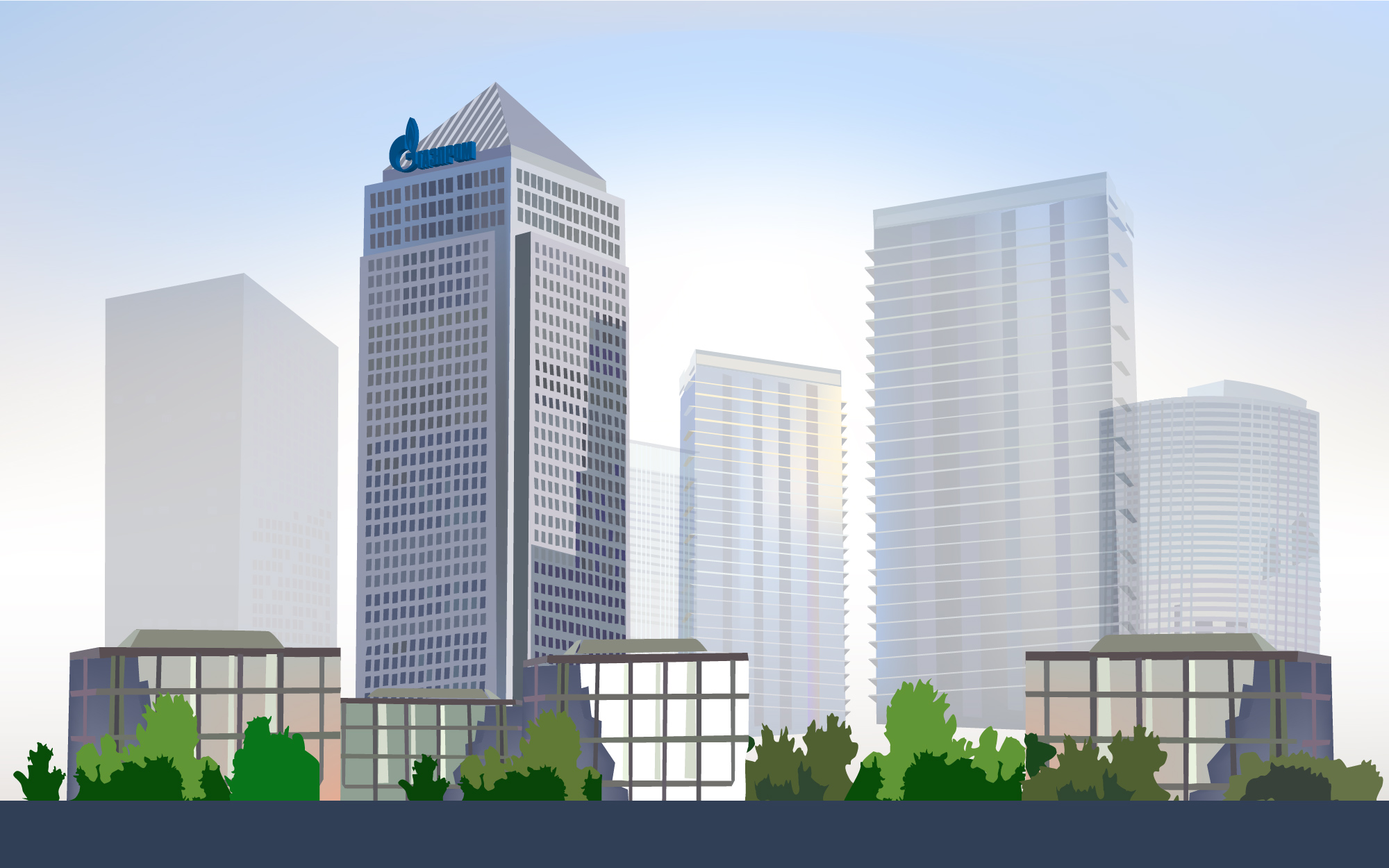 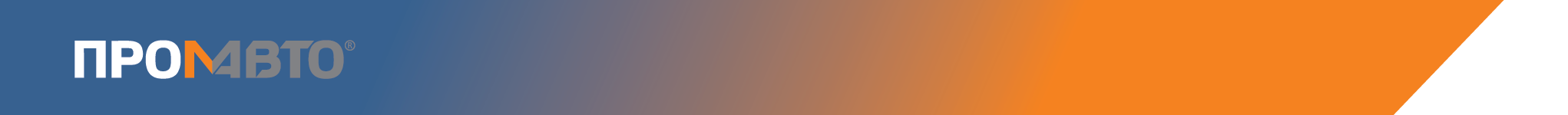 СИСТЕМА БЫСТРОСЪЕМНЫХ КУЗОВОВ
КАКОВ БУДЕТ РАЗМЕР 
ЭКОНОМИИ ДЛЯ 
ВСЕГО ГАЗПРОМА?!
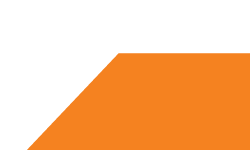 22